BARROCO
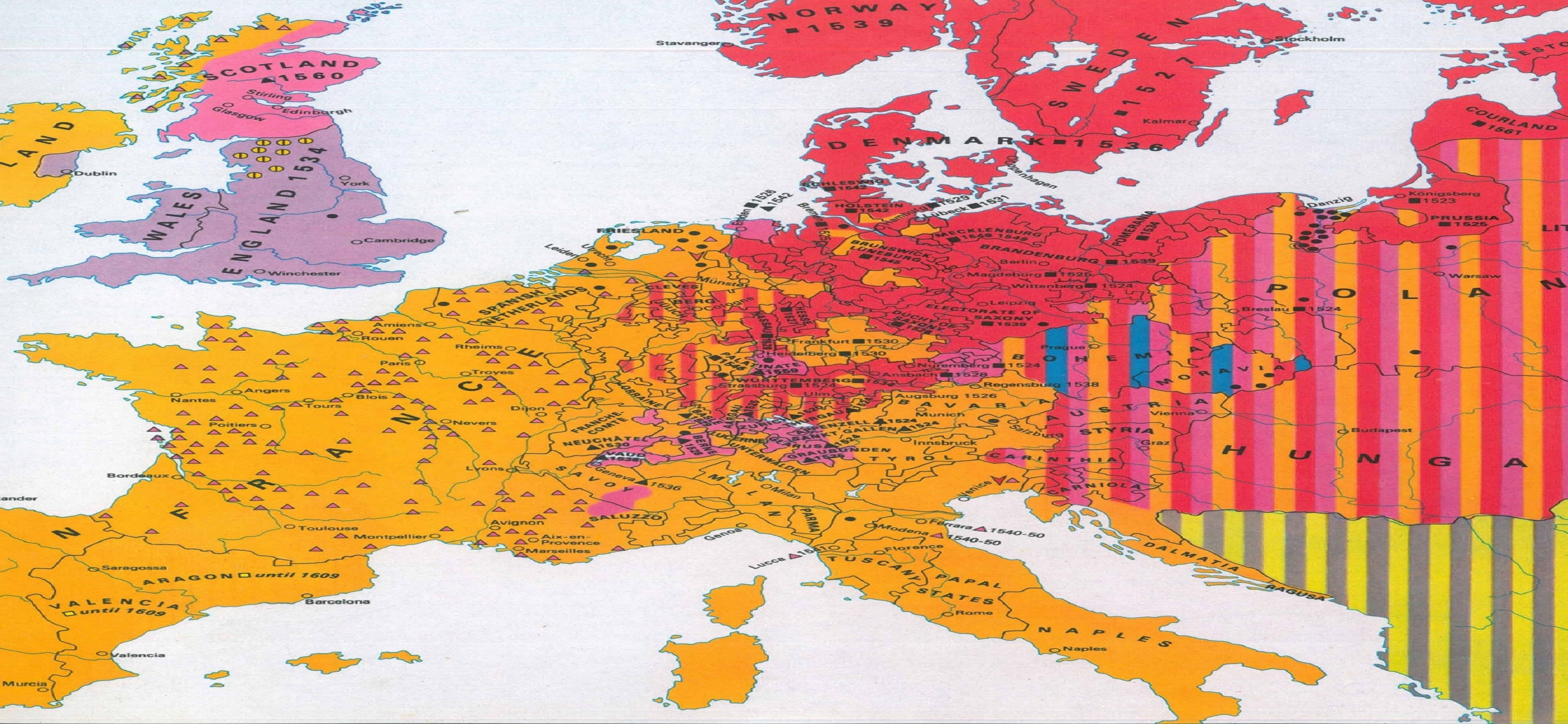 Mapa de conformación religiosa de la época
El Barroco

Cronología:
S: XVI (Finales)-XVII-XVIII
Concepto:
Barroco--------       Deforme--------
Extravagante----------Ridículo
Decadente
El Barroco es
 la expresión de la
 Contrarreforma
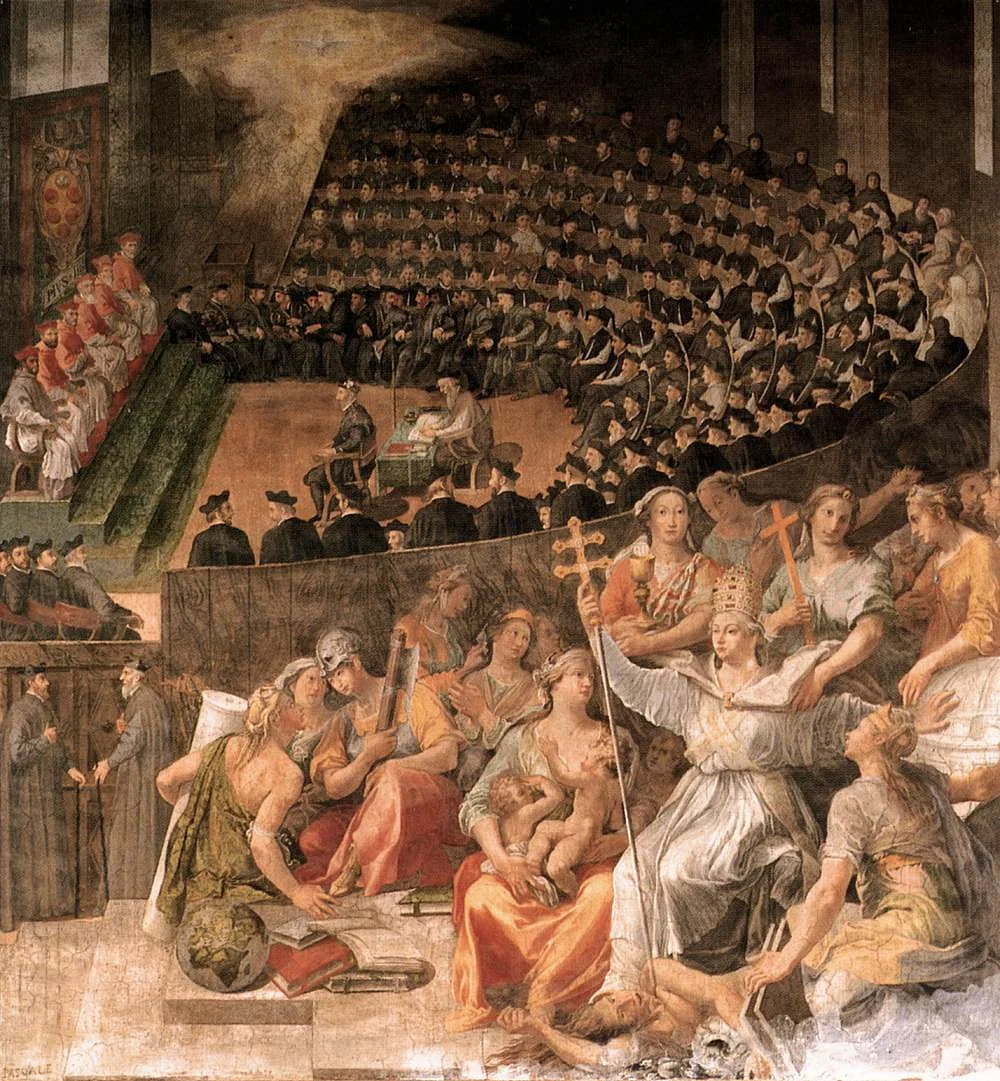 Concilio de Trento
Pascquale Cati
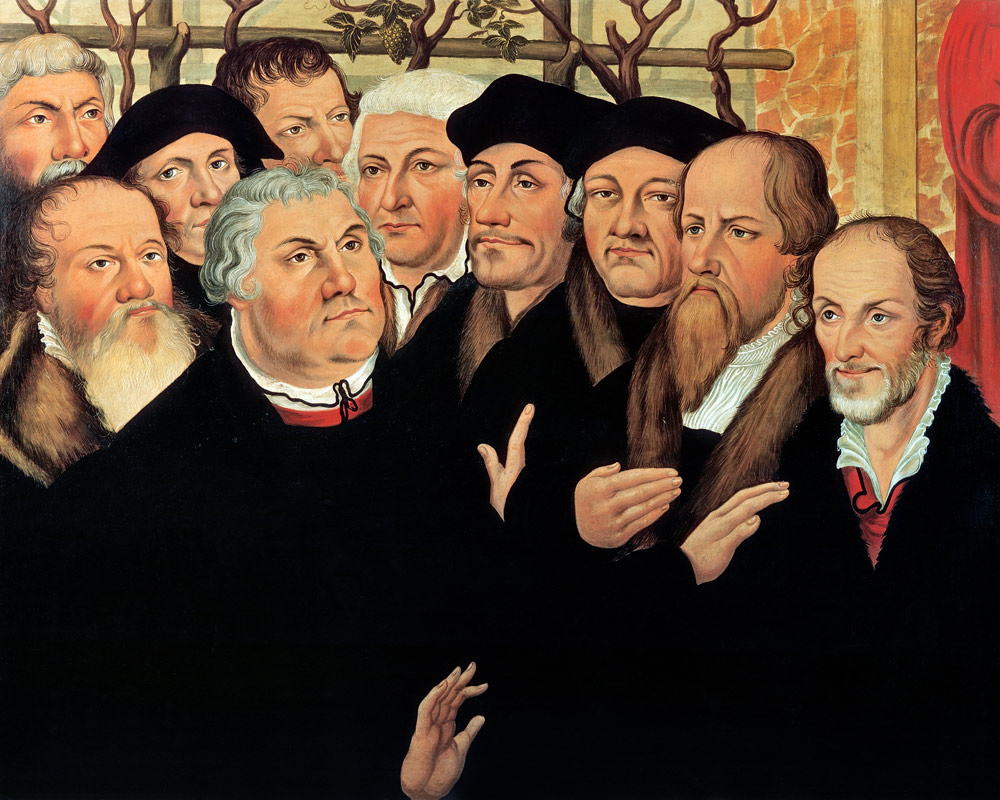 Martín Lutero
Promotor de la Reforma
Fundamento Idológico
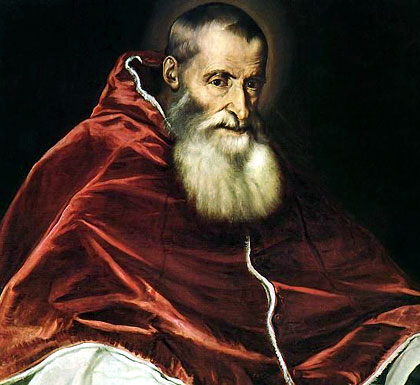 Papa Paulo III
Retrato de Tiziano
Propaganda de los conceptos de la Iglesia de Roma
Características generales:
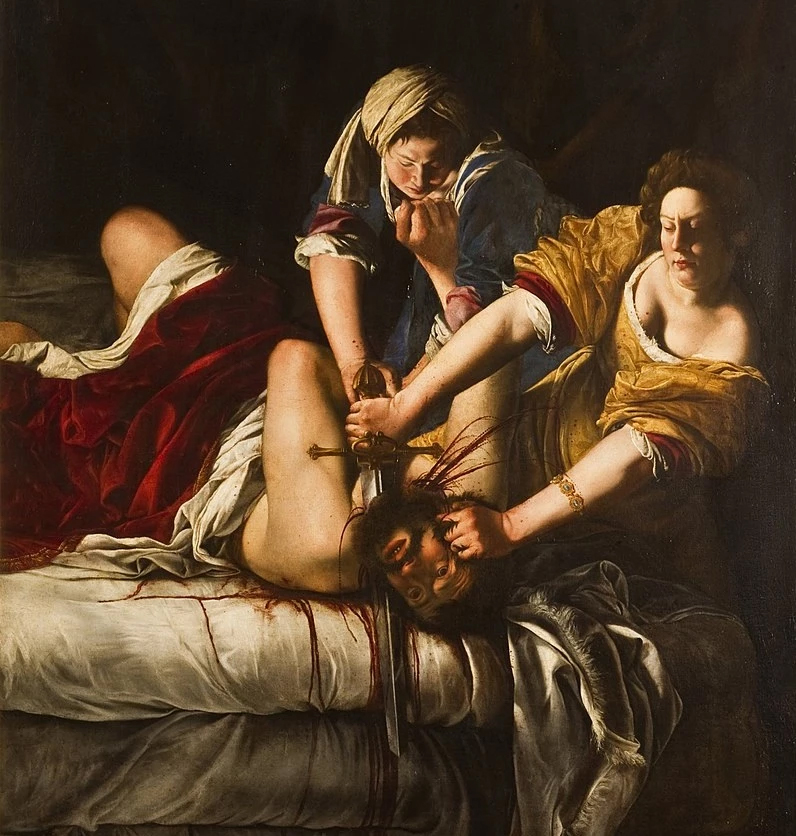 Judith y Holofernes
Artemisa Gentileschi
Galería Uffizi, Florencia
El Barroco es…... Un arte popular, por estar dirigido a las masas
El Barroco …...
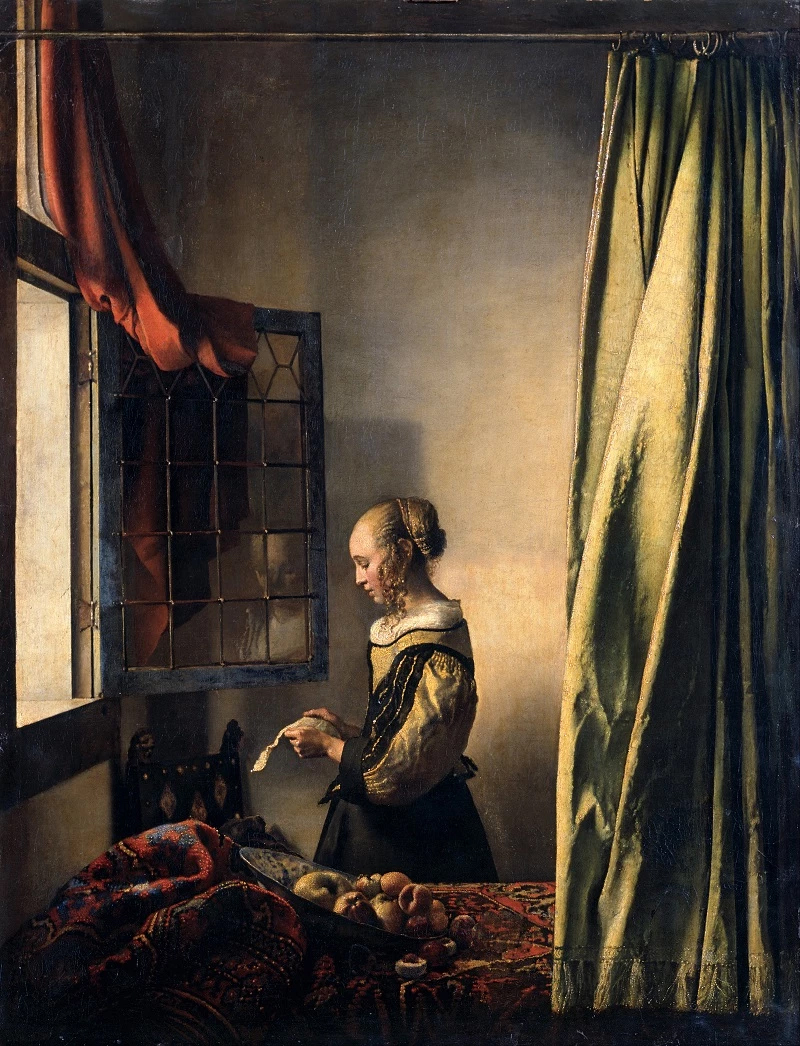 Muchacha leyendo una carta frente a la ventana abierta
de Johannes Vermeer (Alte Meister, Dresde)
Es sublime… por su temática
El Barroco
Rompe con las formas clásicas

Desaparece prácticamente la recta
 
Predominio de  la curva y las ondulantes
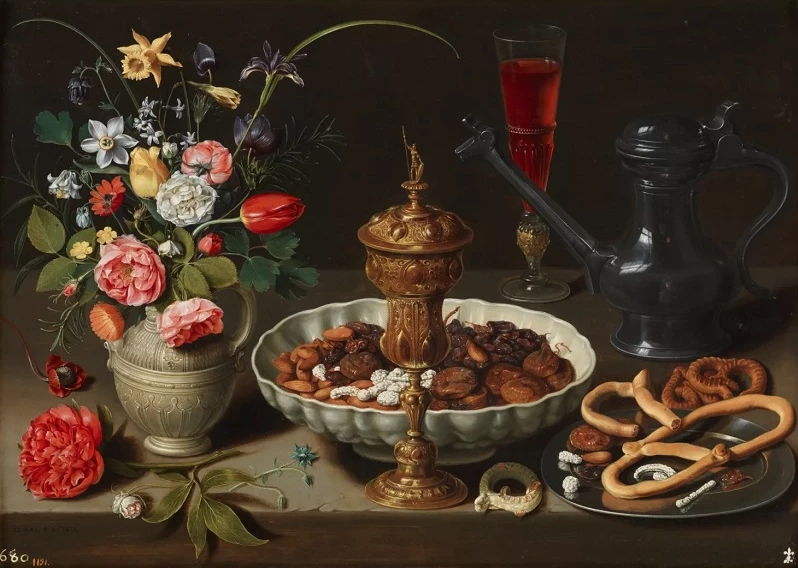 Bodegón
Clara Peeters
Museo del Prado
Madrid
Composición:

 Con  gran movimiento     
	Formas abiertas  
 
 
 Complicada 
Exceso de formas
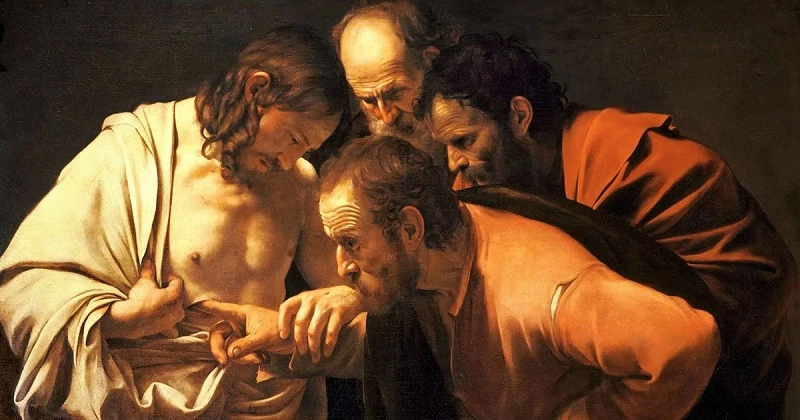 La incredulidad de Santo Tomás, de Caravaggio (Schloss Sanssouci, Postdam)
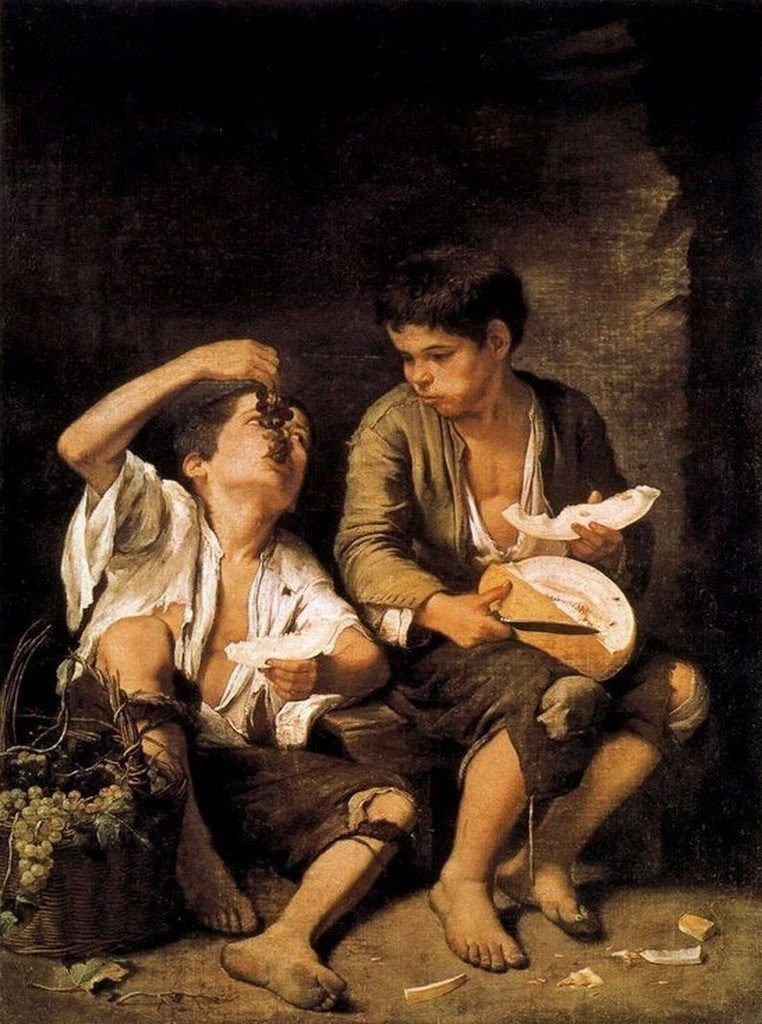 El color
fuerte-----drámatico
 
Los fondos se oscurecen
Manejo de la luz contrastada

El claro-oscuro
Niños comiendo uvas y melón, de Bartolomé Esteban Murillo (Alte Pinakothek, Munich)
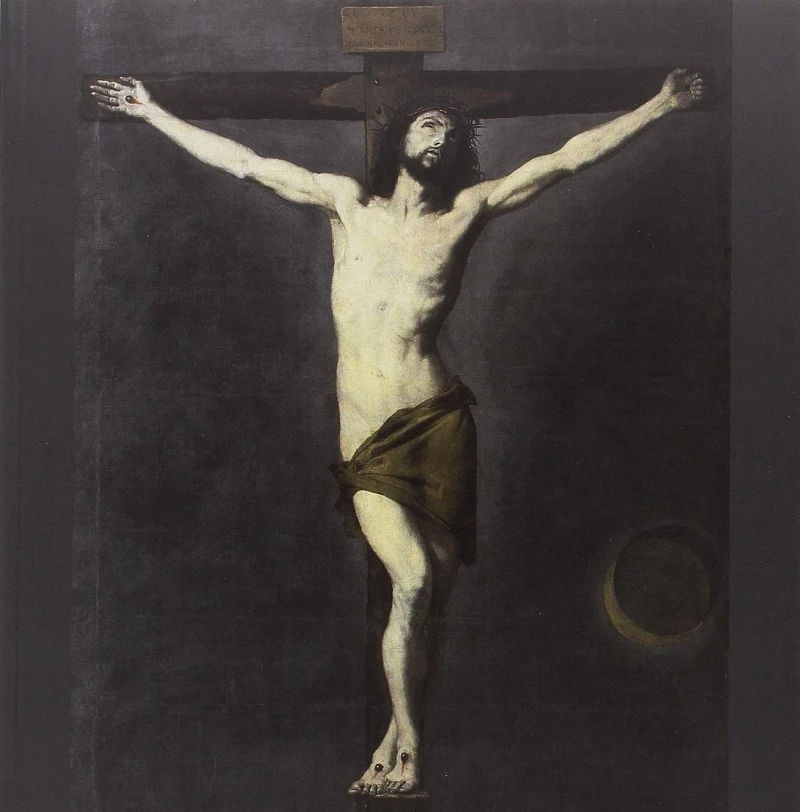 TEMÁTICA:
Conceptos de la iglesia de Roma
Presencia de lujo y riqueza 

Representaciones teatrales
Cristo Crucificado, de José de Ribera (Museo Diocesano de Arte Sacro, Vitoria-Gasteiz)
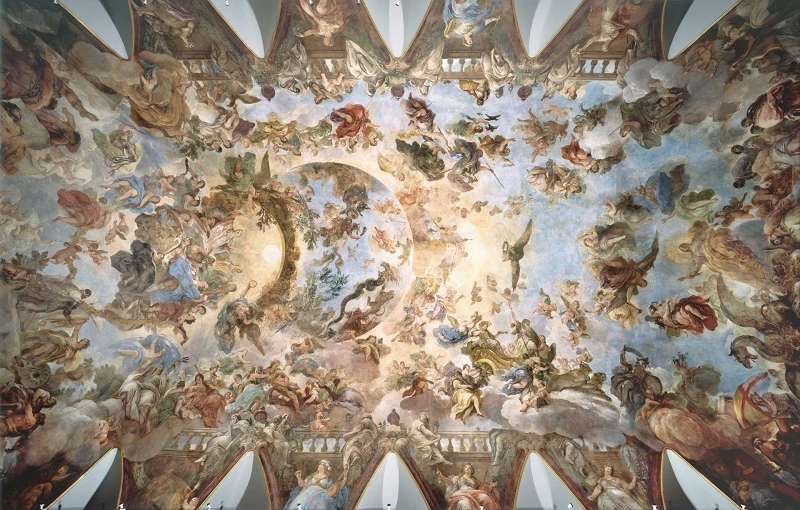 Iconografía del Barroco
El Cristo Crucificado 
Doliente, ensangrentado... (exagerado)
Bóveda con la Apoteosis de la monarquía española, de Luca Giordano (Museo del Prado, Madrid)
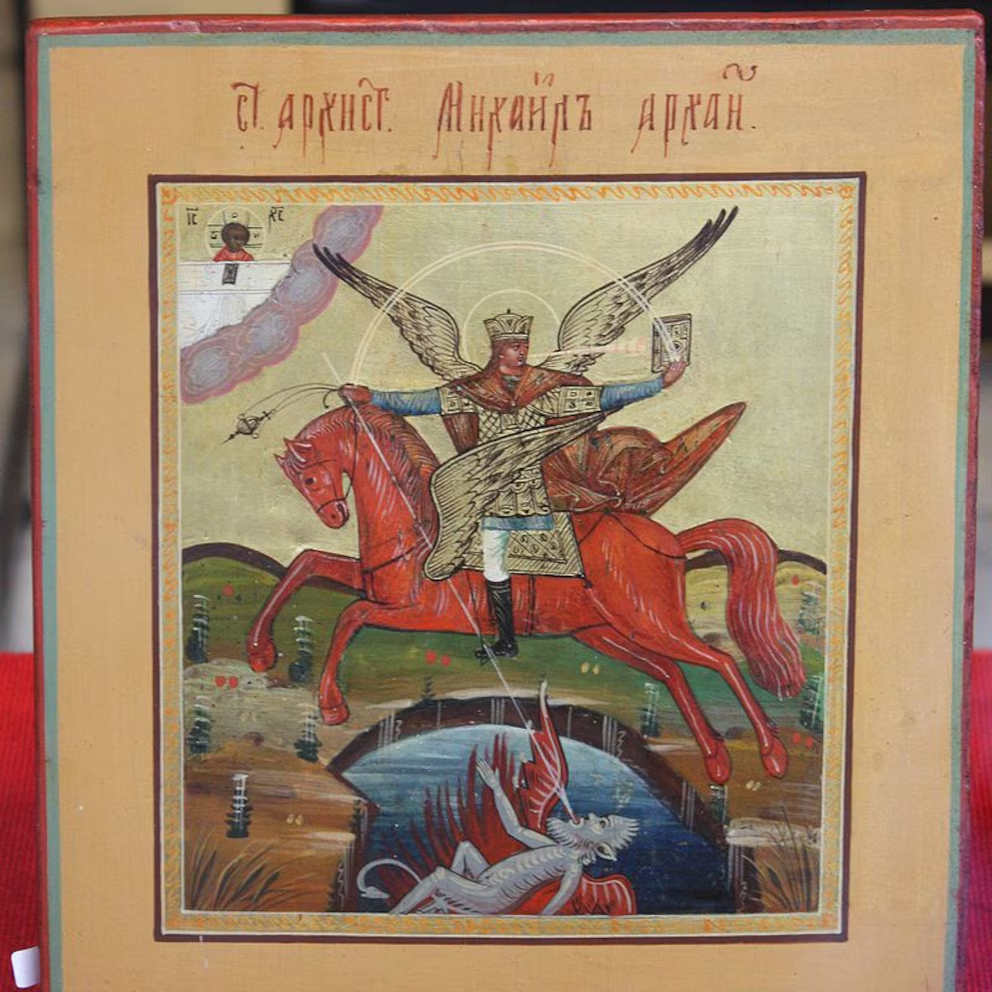 La  escala Angelical:
Arcanos (del Tarot)
Guardianes del  cielo
Arcángeles…………
Comandan 
las huestes celestiales
Ícono ruso del Arcángel Miguel matando al demonio
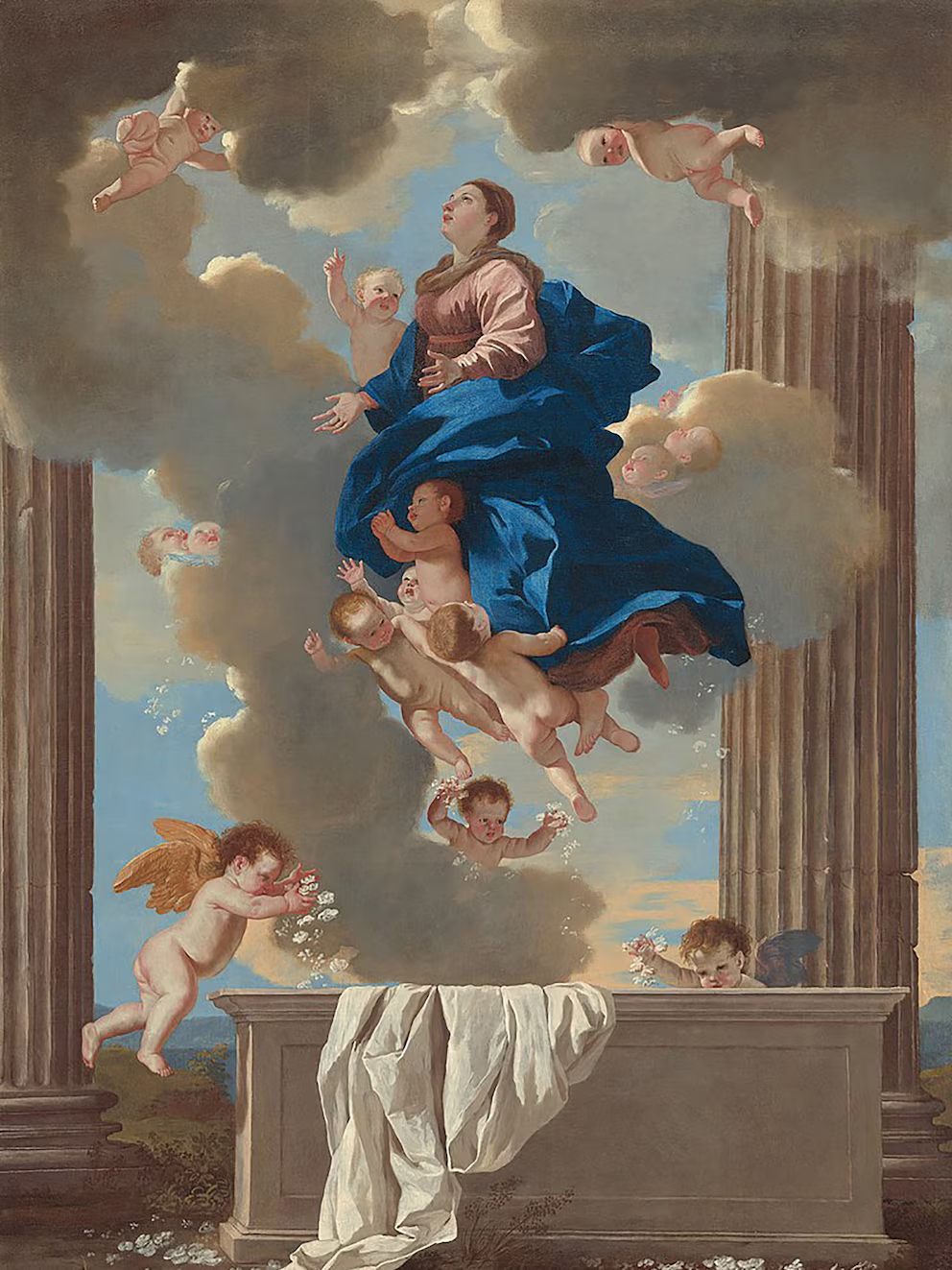 Ángeles……………..
hacedores de las cosas 
del cielo
Serafines…………….
Los niños que juegan 
en el cielo
Querubines…………..
Los bebés del cielo
La Asunción 
de la Virgen, 
de Nicolás Poussin. 
Los pequeños angelitos son 
los llamados puttis en la iconografía
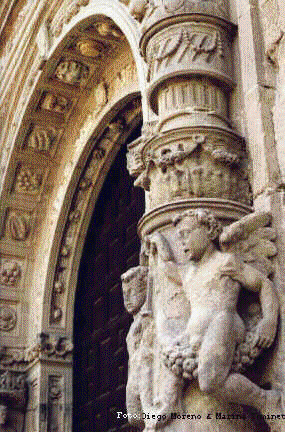 Hay jerarquías de ángeles de acuerdo con su función y aproximación al trono de Dios. Cada tres coros de ángeles se constituye una Jerarquía; estas son: Serafines, Querubines y Tronos; Dominaciones, Virtudes y Potestades; Principados, Arcángeles y Ángeles
Serafín
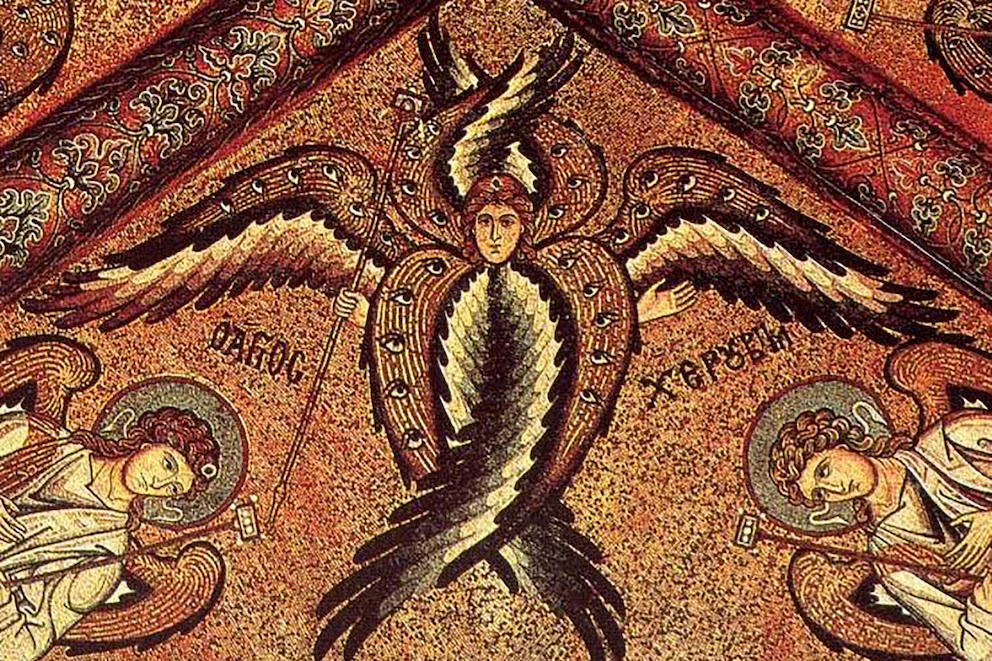 Características del Barroco:
1.- El desprecio hacia todo lo lineal
2.- El uso de un plano con mayor 
     profundidad (claro oscuro)
3.- El gusto por las formas abiertas
4.- Gusto por una falta de claridad
     composiciones desordenadas
5.- El pánico hacia los espacios vacíos
Un Querubín, con sus característicos ojos en las alas
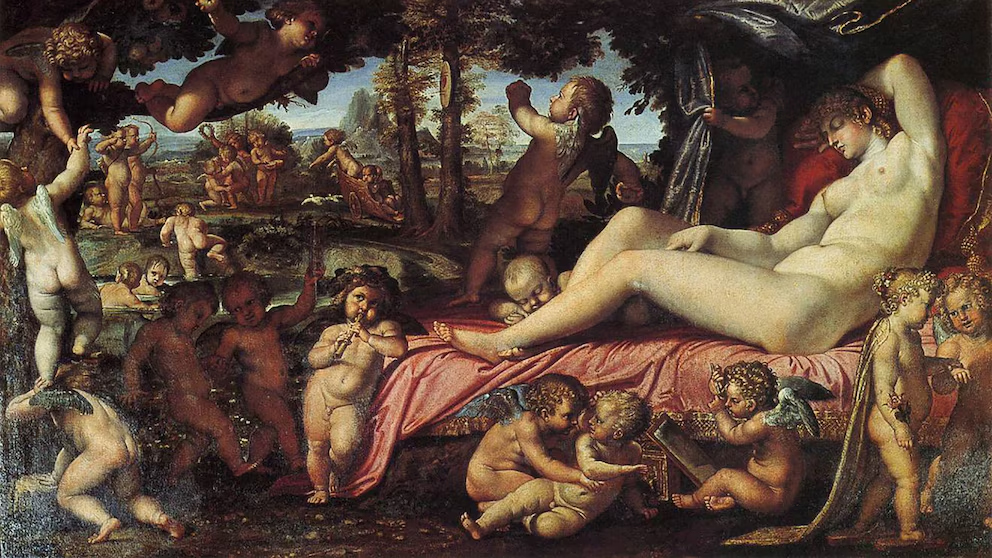 El Barroco se divide en:
S XVI Barroco Pobre… 

Escaso en decoración 
En México  arquitectura conventual
Desarrolla elementos como
Aporte a la arquitectura
Venus durmiente, de Anibal Carracci. Lo que llamamos comunmente "angelitos" en realidad son los puttis, que aquí rodean a la diosa
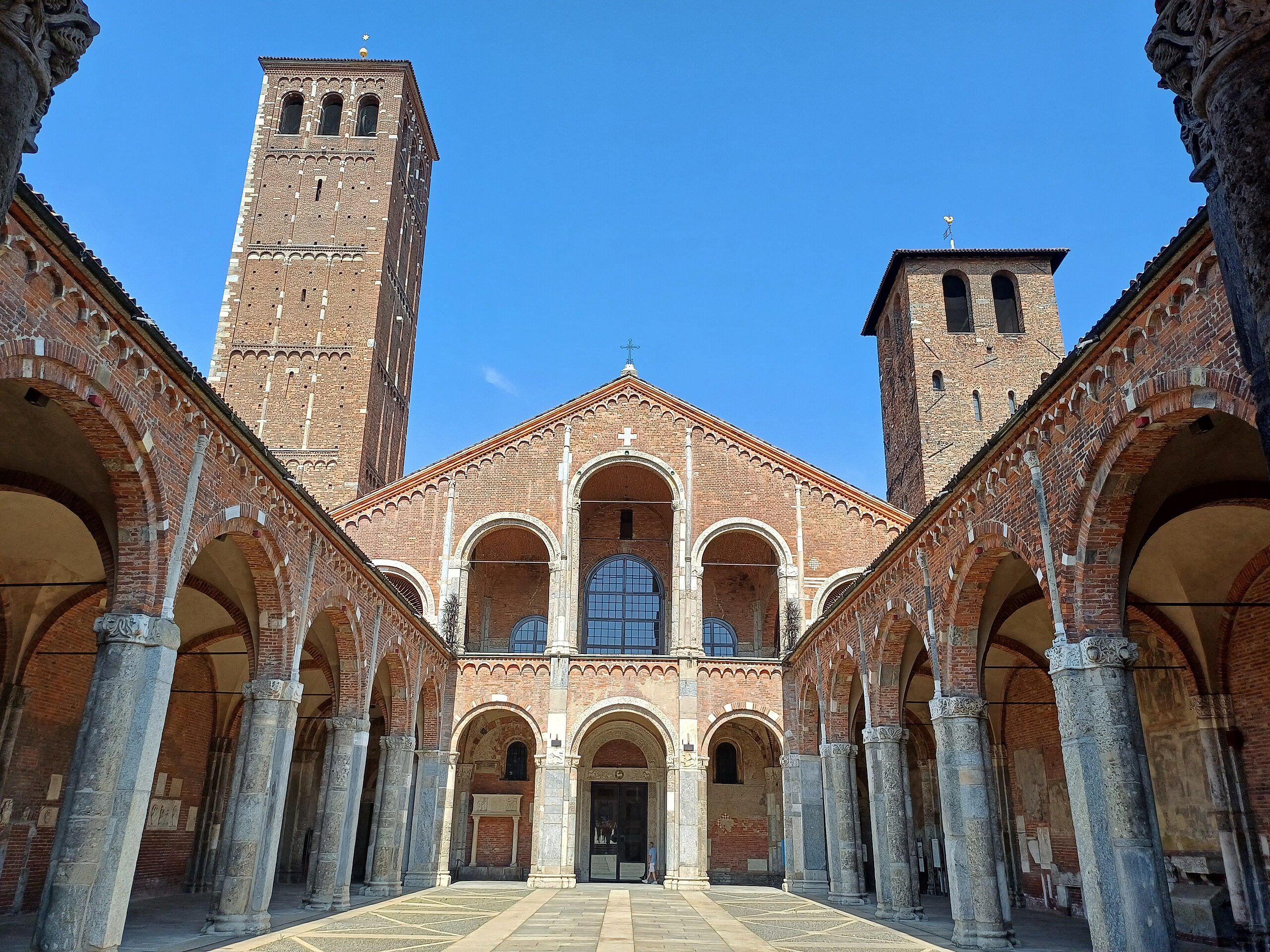 Atrio			 Cruz de atrio
Capilla posa	  Capilla abierta
Portal de Indios
Portería
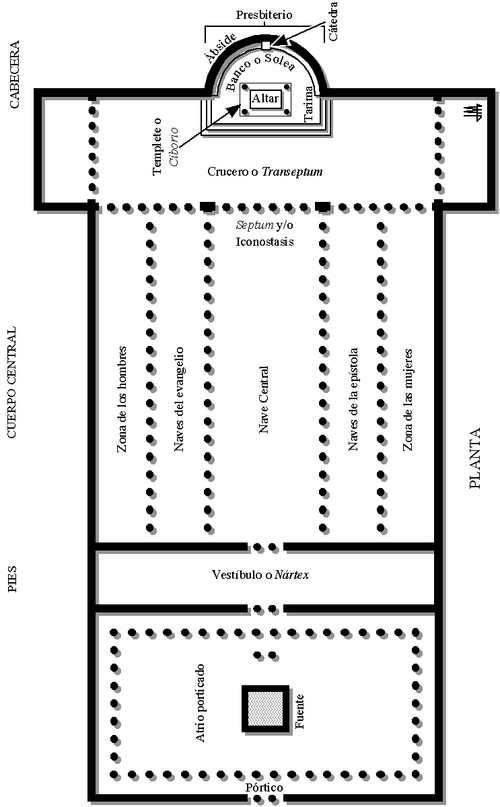 Planta de Cruz Latina con atrio y pórtico
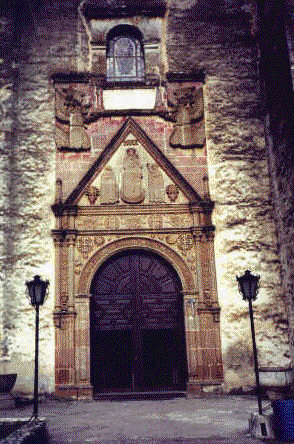 Arquitectura 
  s.XVI

Tepoztlán,Portada
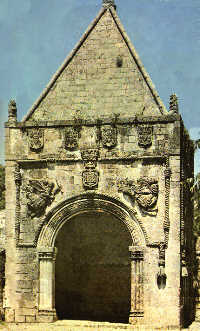 Capilla Posa de 
Huejotzingo, 
Puebla
Convento 
Franciscano
s. XVI
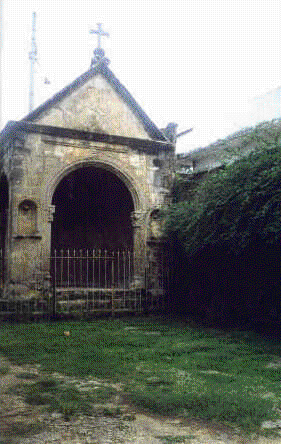 Capilla posa 

Tepoztlán
Peregrinaciones
 de la natividad
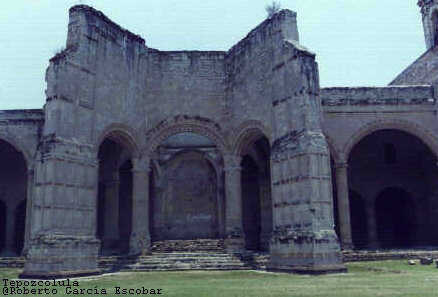 Capilla abierta Tepozcolula
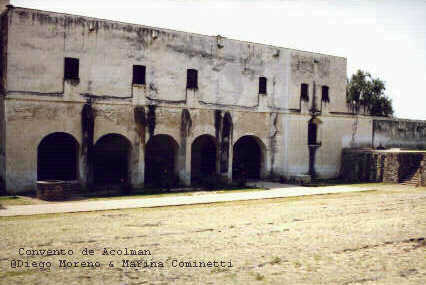 Acolman Portal de Indios
Acolman s. XVI Edo.Mex
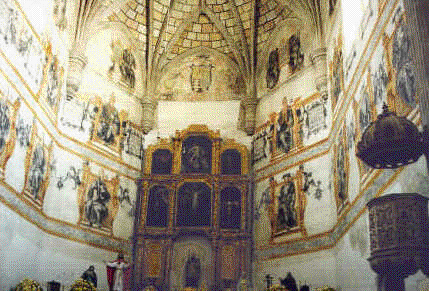 Capilla abierta de Oaxaca
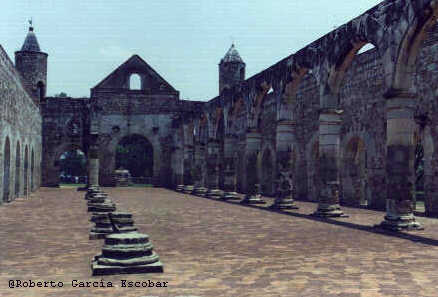 S XVII Barroco Rico: 
Columna Salomónica

 				Churrigueresco:
    La columna estípite

		El sagrario Metropolitano
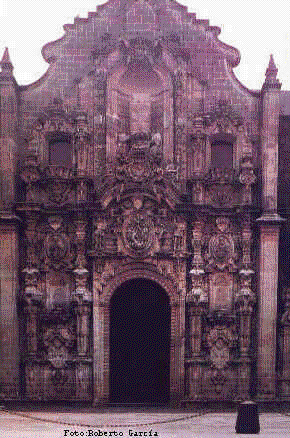 Churrigueresco
Columna 
estípite
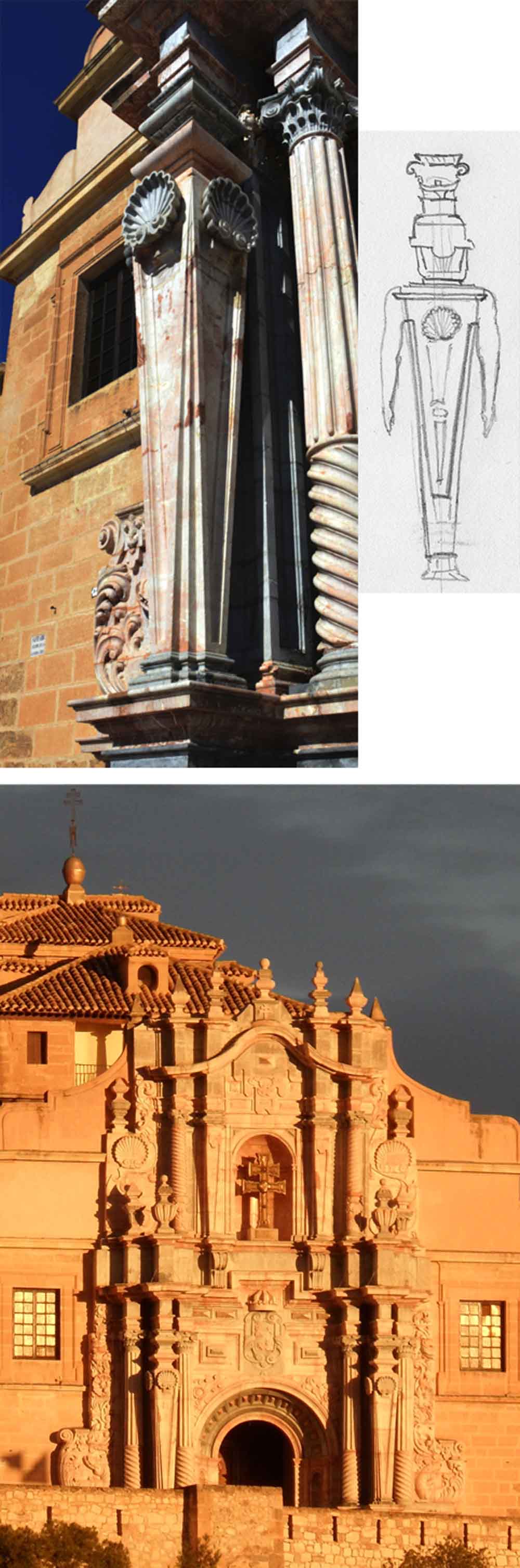 El estípite de Caravaca
S XVIII 
El barroco Exuberante
Se desarrolla el Plateresco
Sta Prisca de Taxco
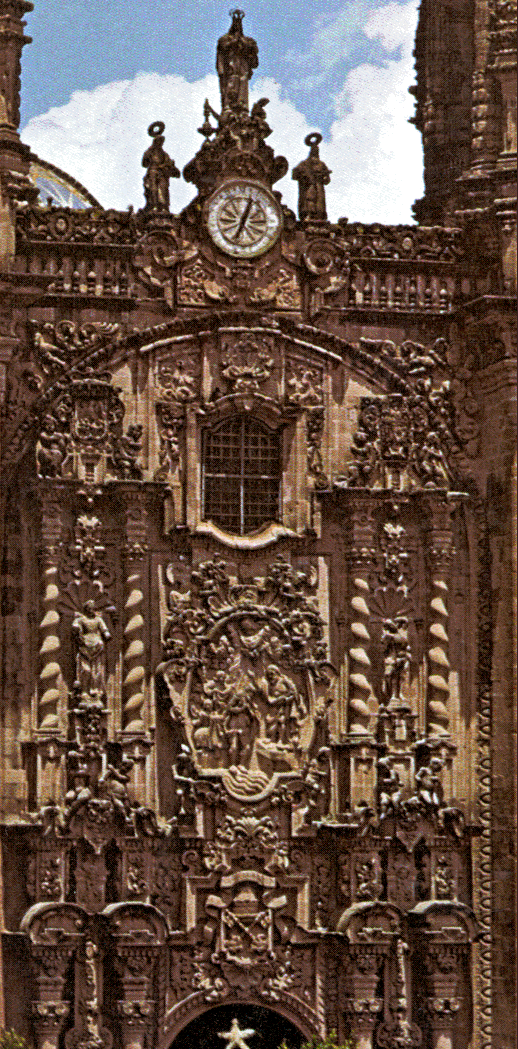 Sta Prisca, Taxco
Barroco S XVIII
Plateresco
Columnas
 Salomónica
En el XVIII     
		 El Barroco Poblano

Trabajo con mosaico (talavera)
Decoración en yeserías

 La capilla del Rosario en Puebla
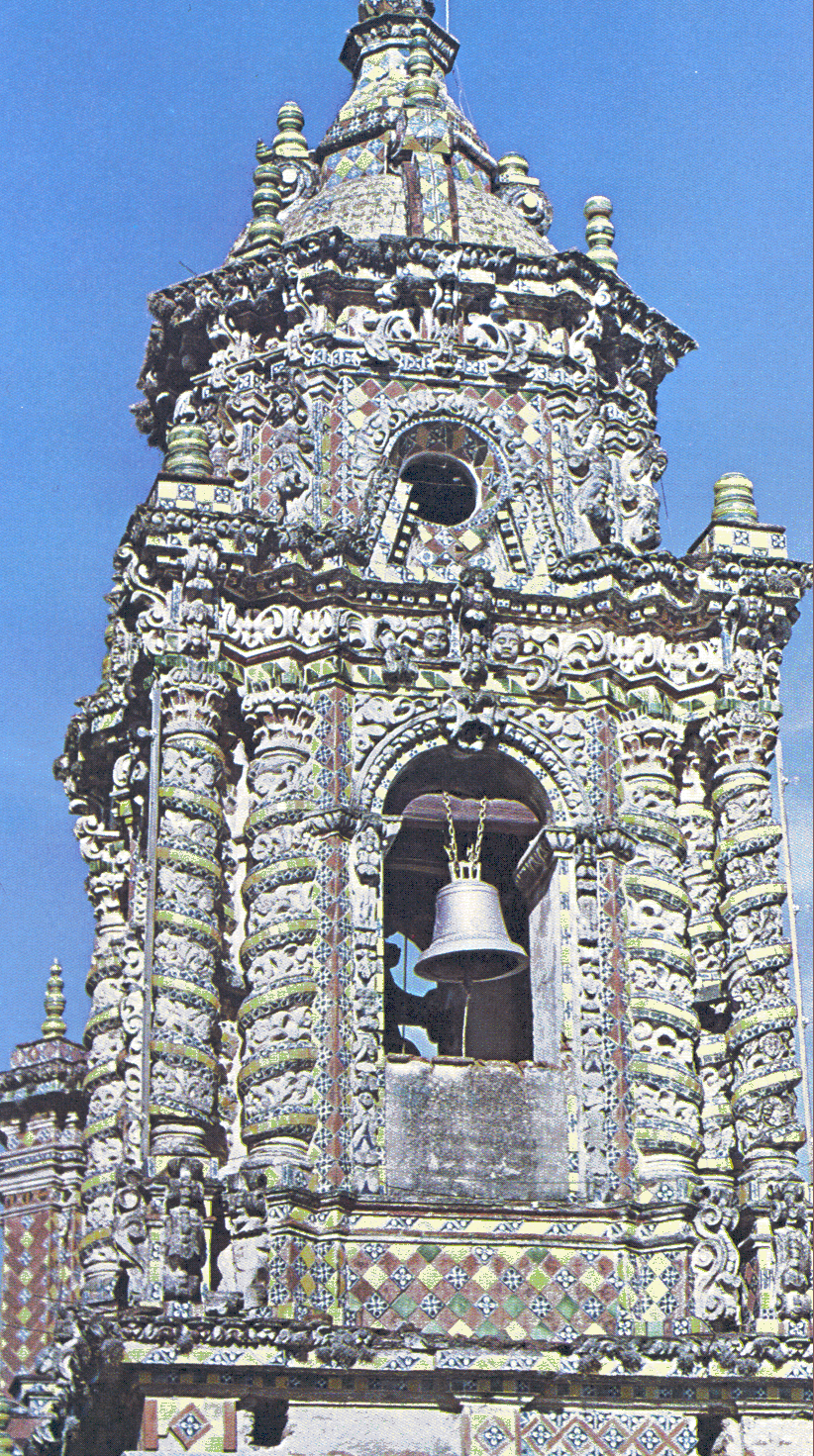 S XVIII
Barroco Poblano
San José Acatepec
Columna
 Salomónica
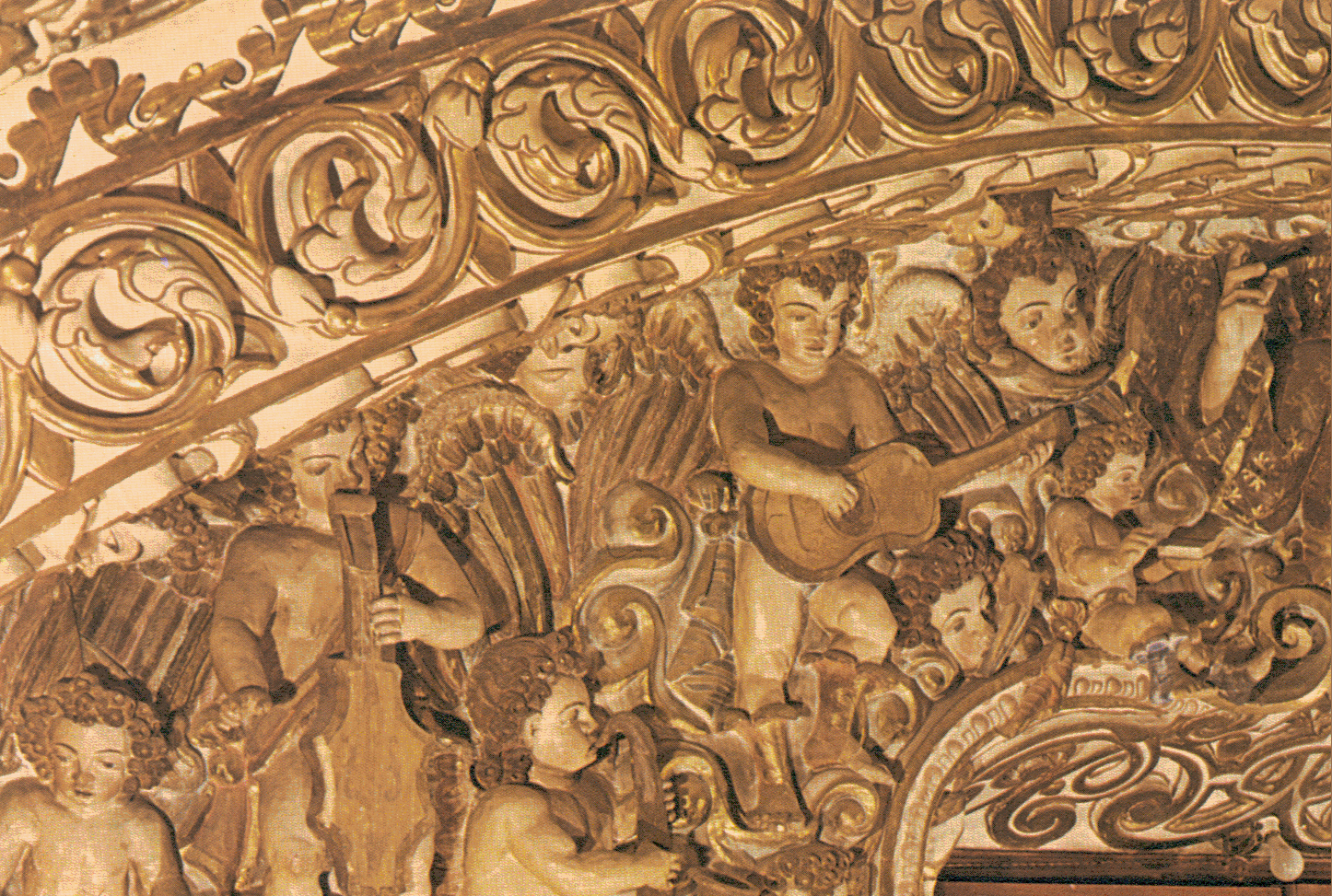 Capilla del Rosario Puebla,  yesería
Barroco  Clásico
En Italia
Caravaggio
El Tenebrismo
		Marca Escuela
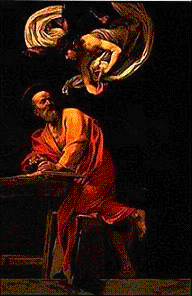 Barroco
 Italiano
Caravaggio 
Iluminación de
Sn Marcos
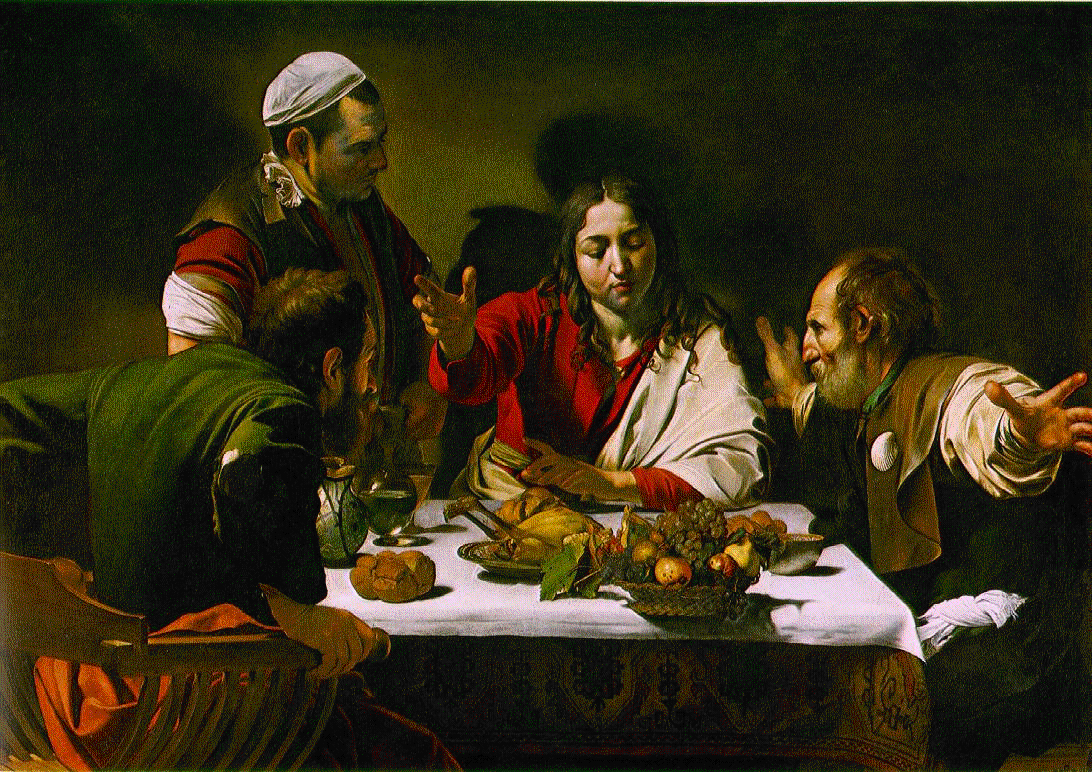 Caravaggio
 Cena de  Emaus
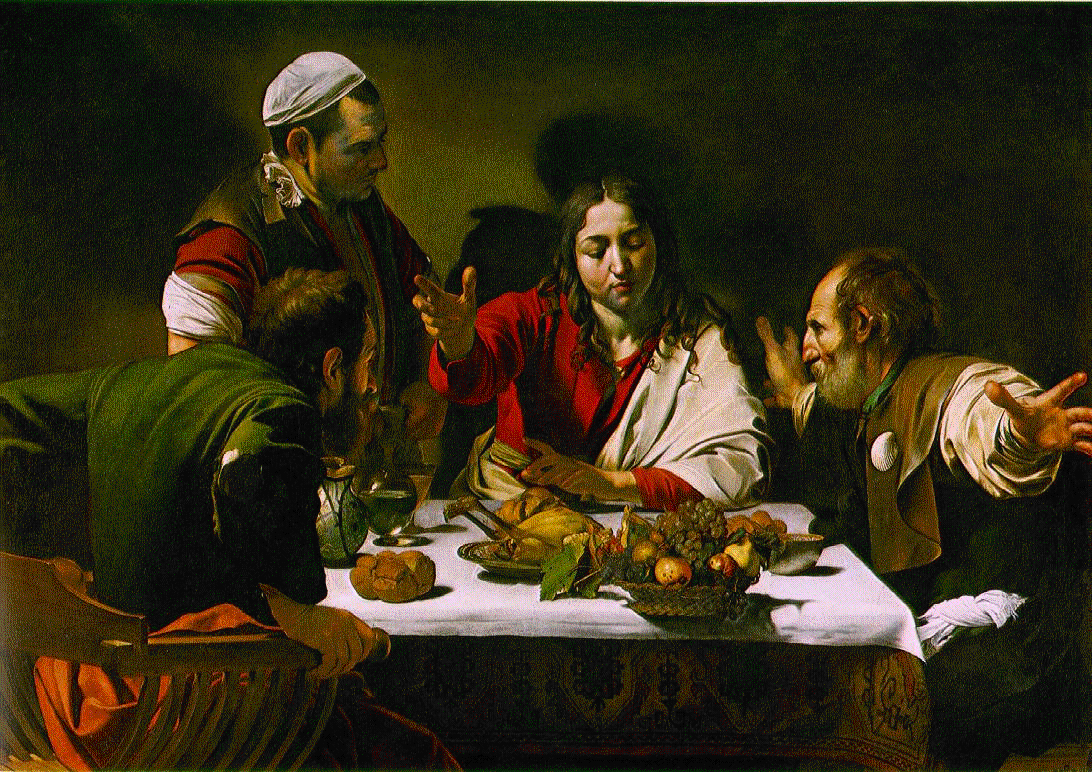 Caravaggio
 Cena de  Emaus
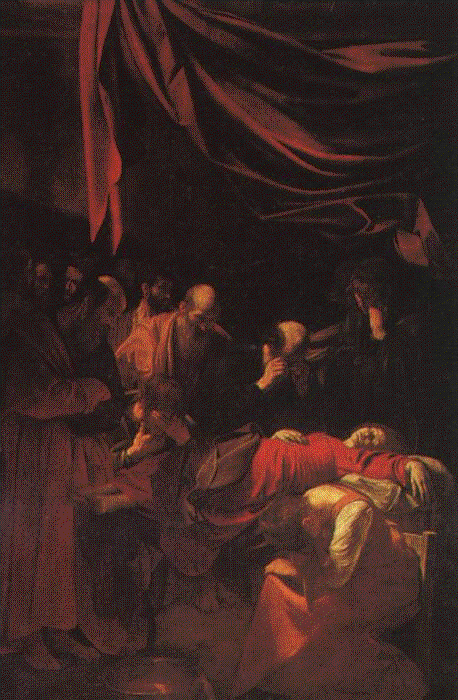 Caravaggio
La muerte de la virgen
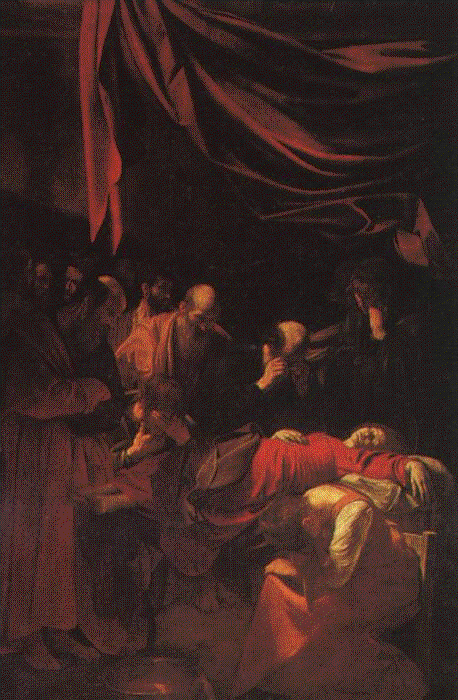 Caravaggio
La muerte de la virgen
Oscuro casi total
La luz surge 
del personaje
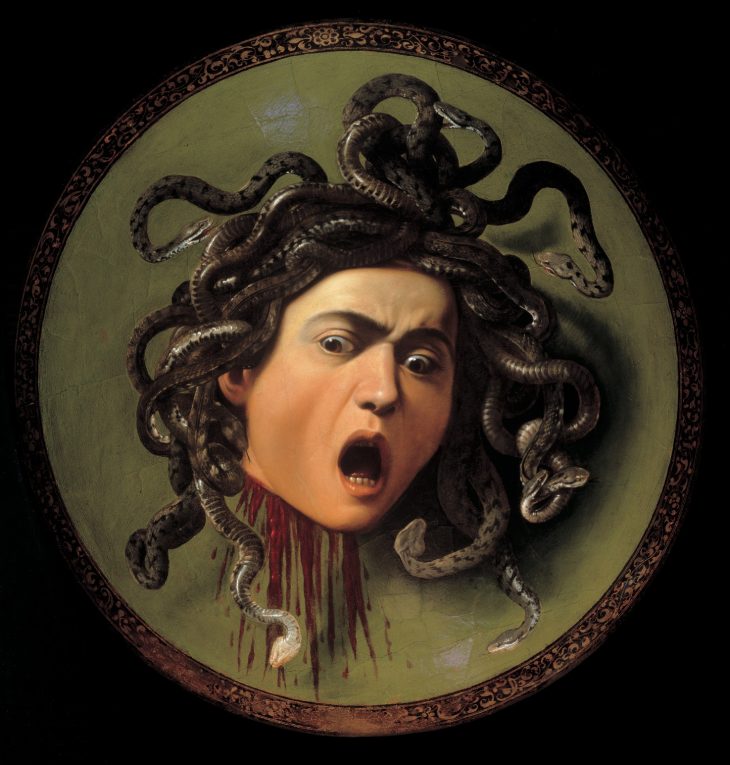 Caravaggio
Cabeza de 
Medusa
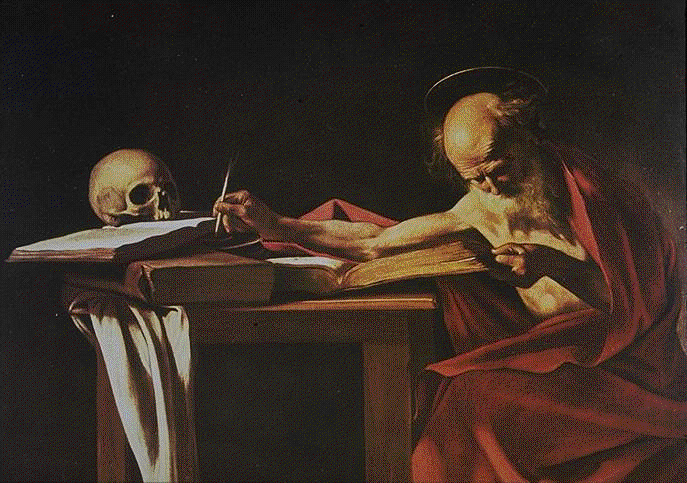 San Mateo escribiendo 
el evangelio
Caravaggio
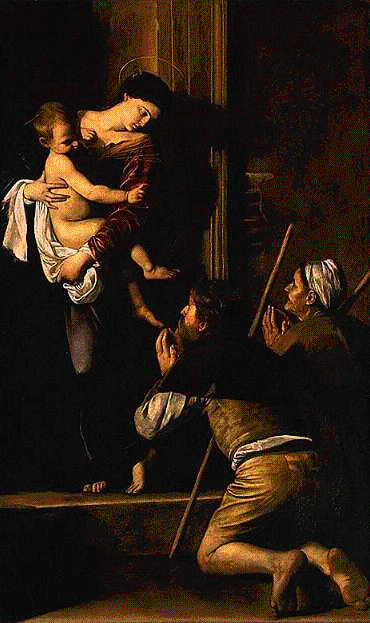 Caravaggio
Madona 
San Agostino

Barroco 
Italiano
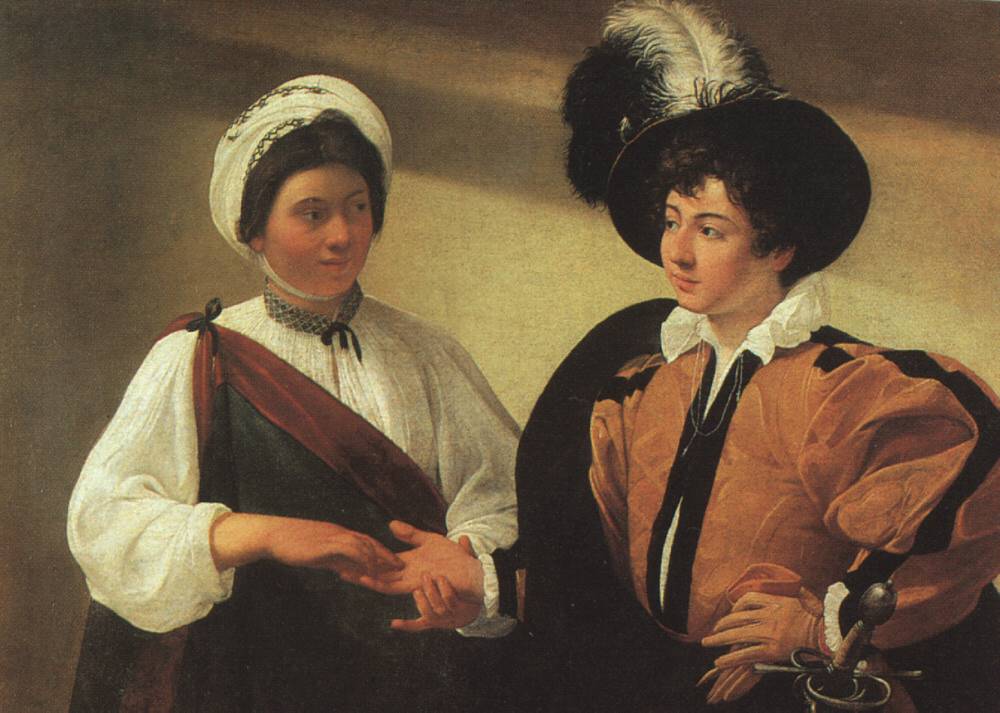 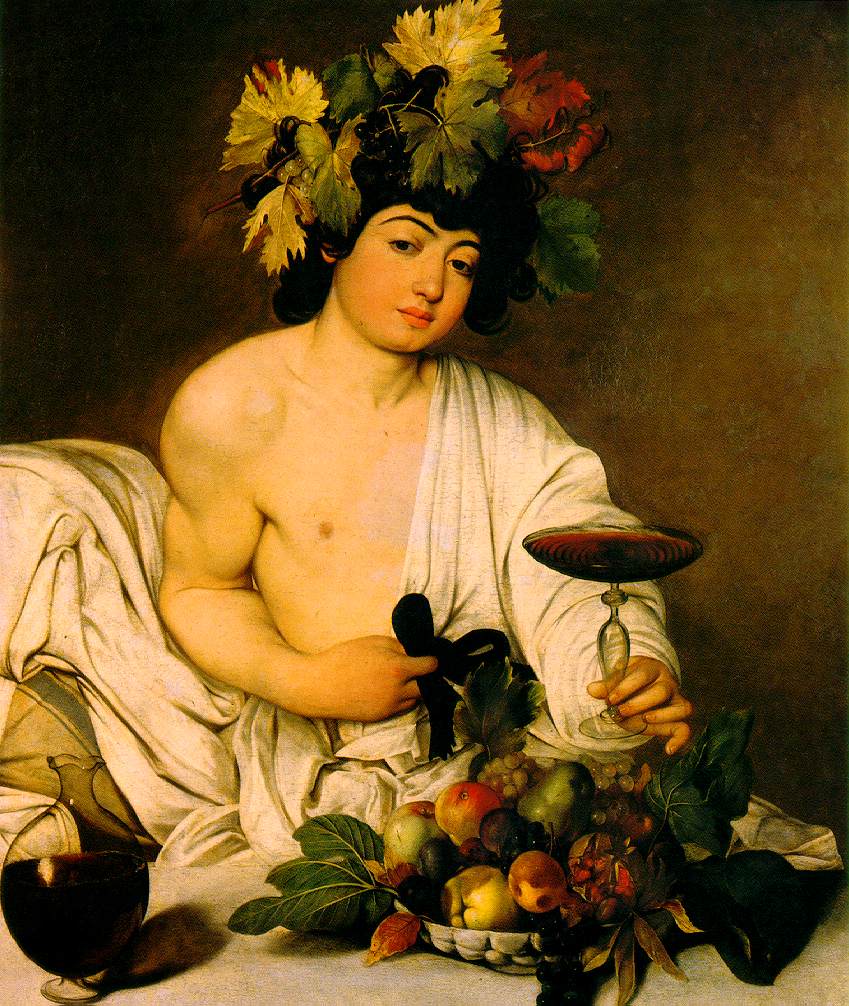 La buena Fortuna
Caravaggio
Baco 
Caravaggio
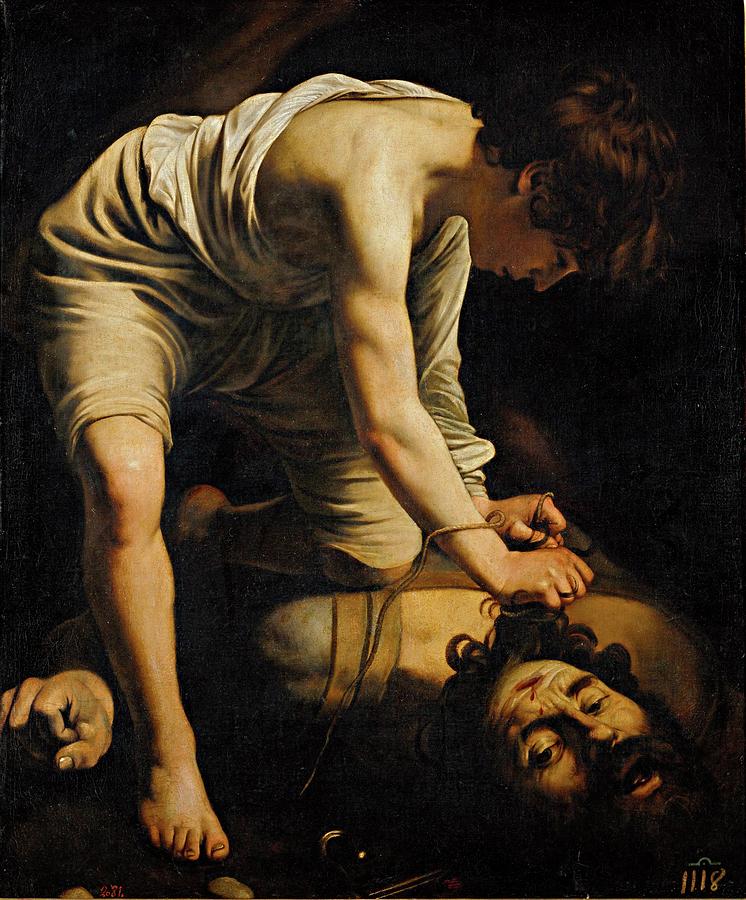 David y Goliath
Caravaggio
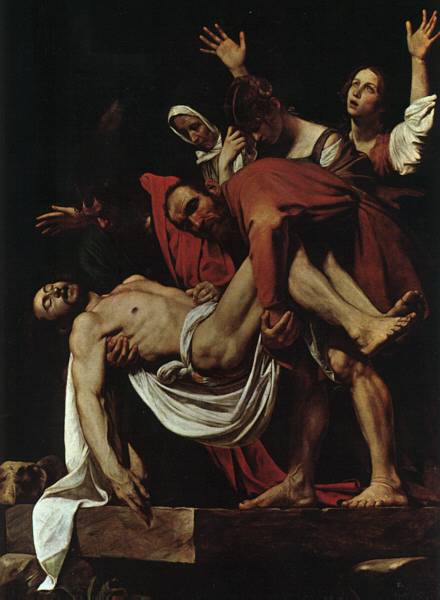 Descendimiento
El Barroco 
en
Holanda y Alemania
Nuevos   temas

Nacen  nuevos  géneros

El retrato

				El bodegón

El costumbrismo
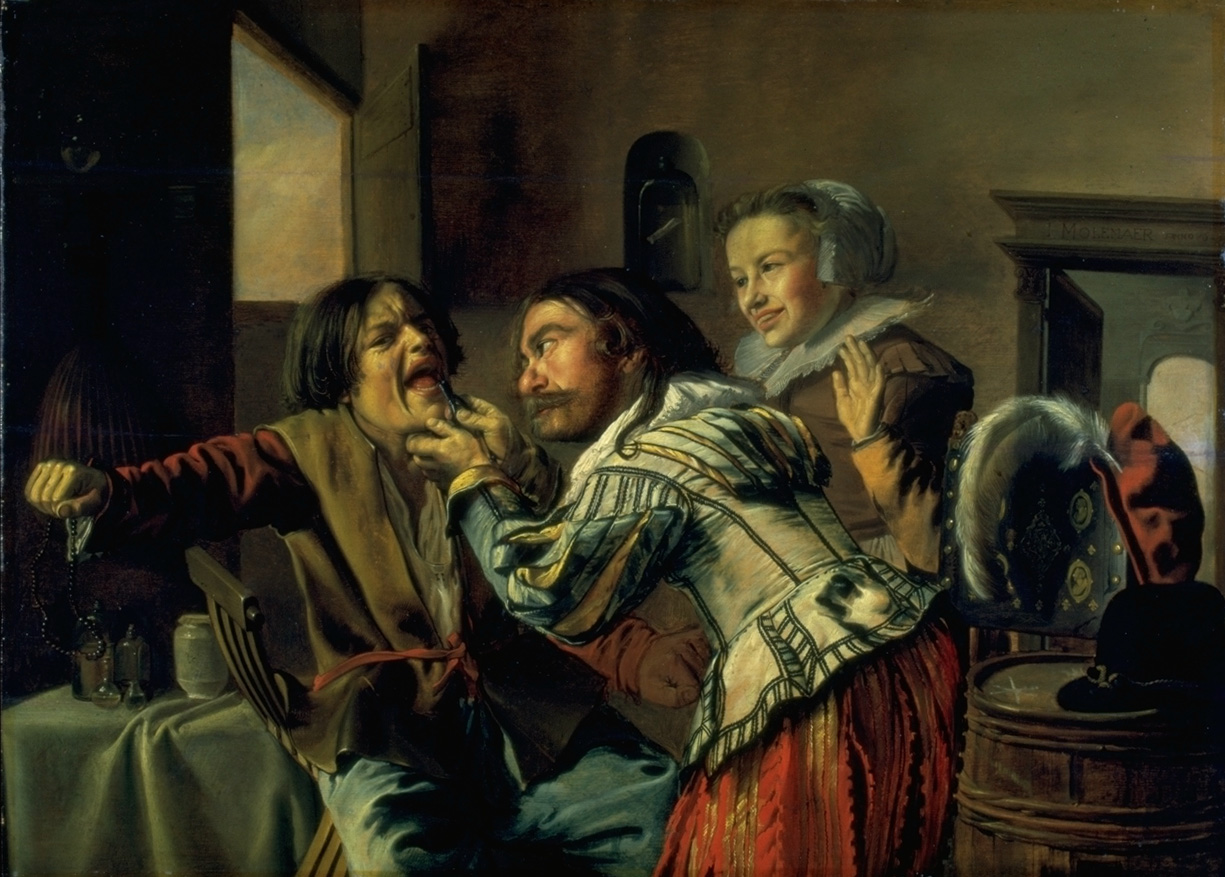 El Dentista
Jan Miense Molenaer
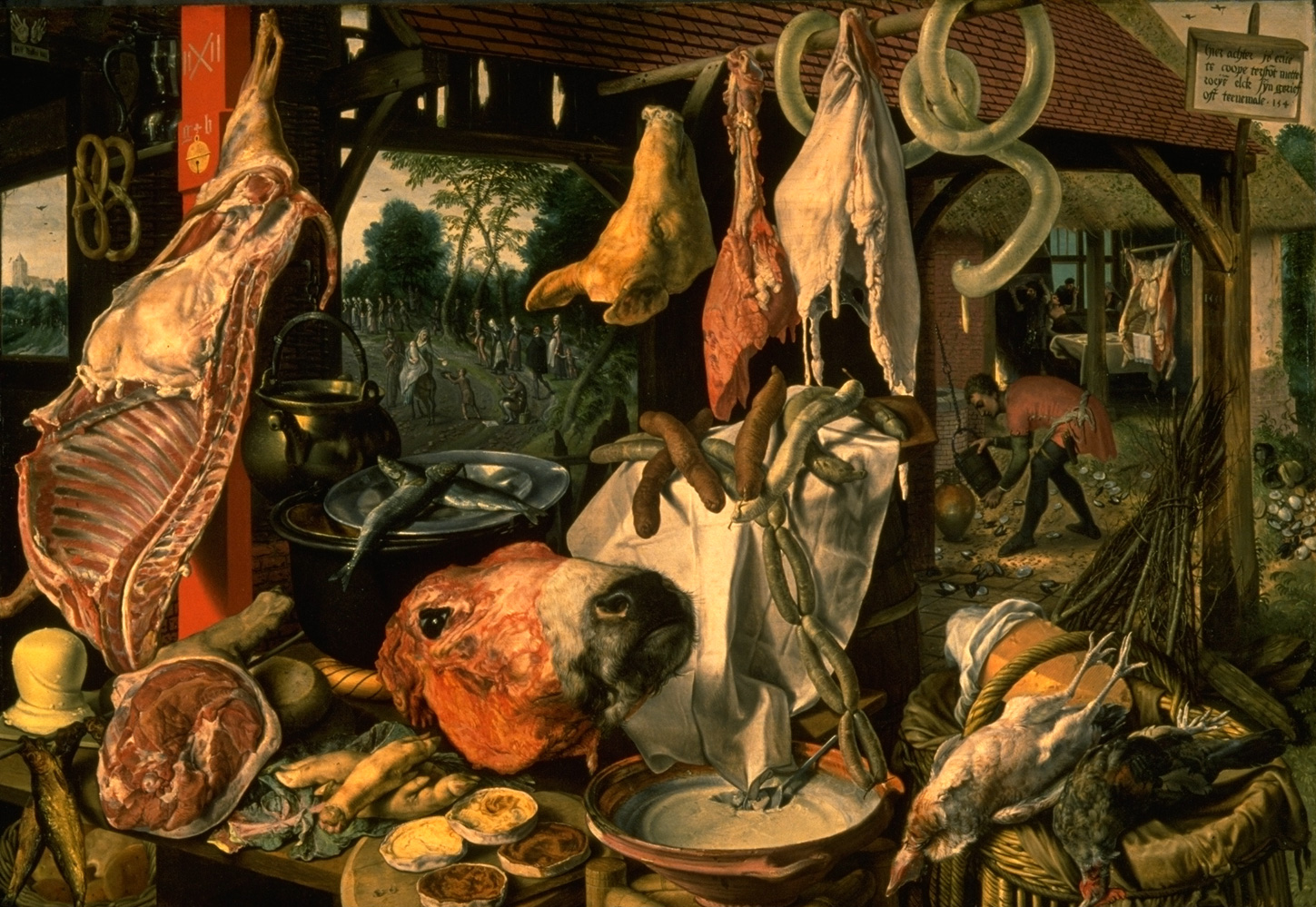 Bodegón
Pieter (taller) Aertsen (Ámsterdam, 1507/1508–1575)
Bodegón con carne y con la Sagrada Familia
Hacia 1551
Óleo sobre tabla, 111 x 165 cm.
Rubens
           Rembrandt
Veermer
          Franz Hals
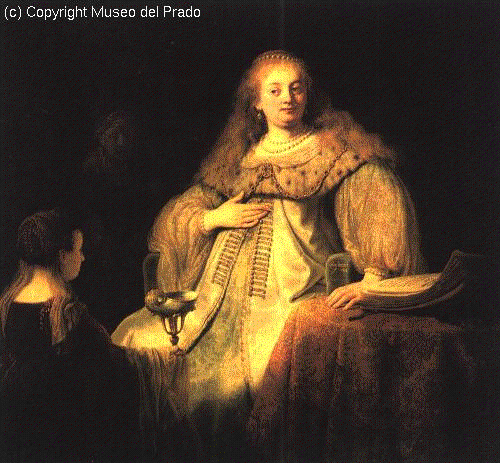 Rubens
El Barroco en Holanda
Composición amontonada
Artemisa
Rubens 
El rapto de las Sabinas
La formas se aglomeran 
líneas totalmente curvas
Juicio de Paris  	Pedro Pablo Rubens
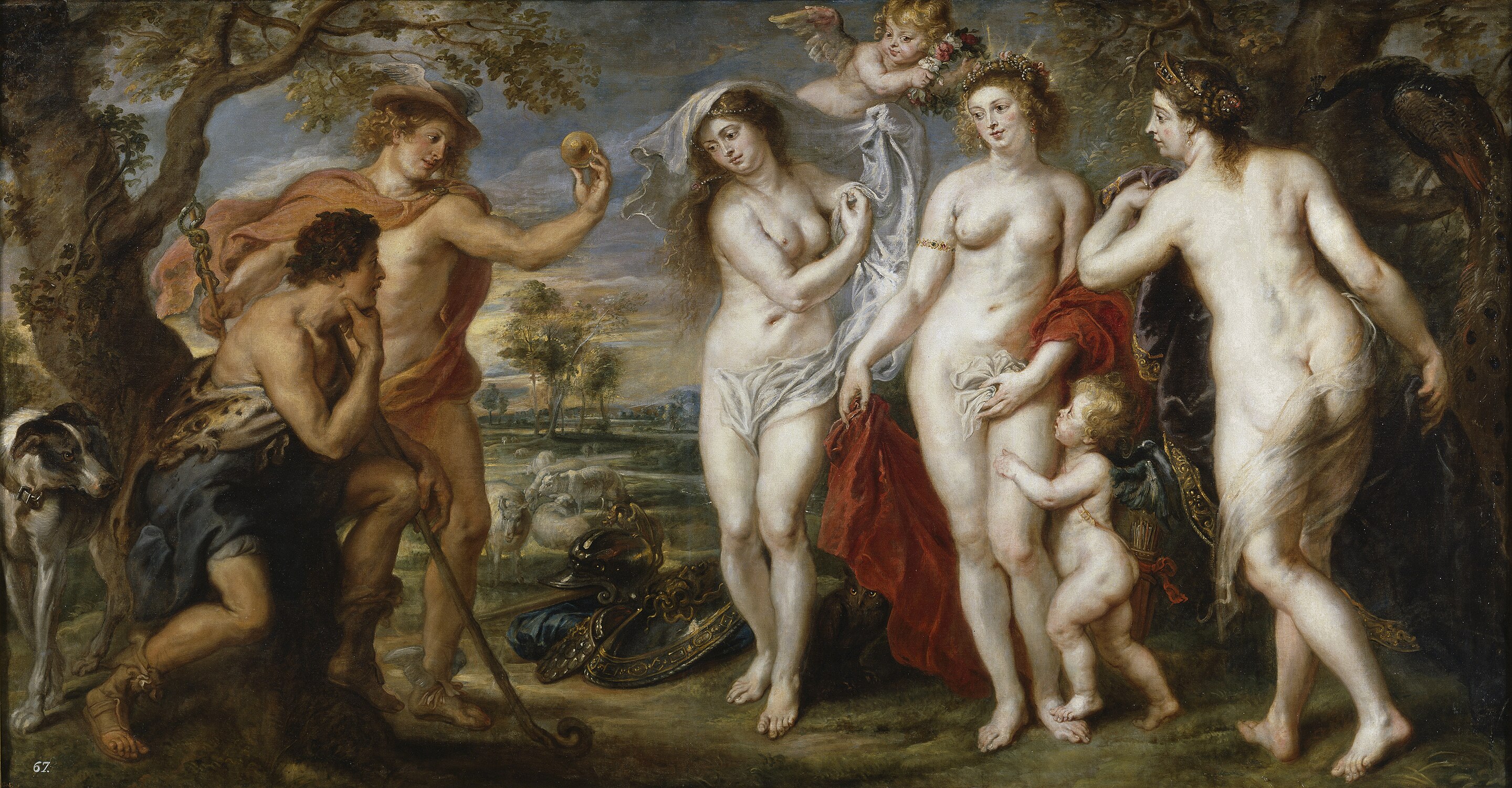 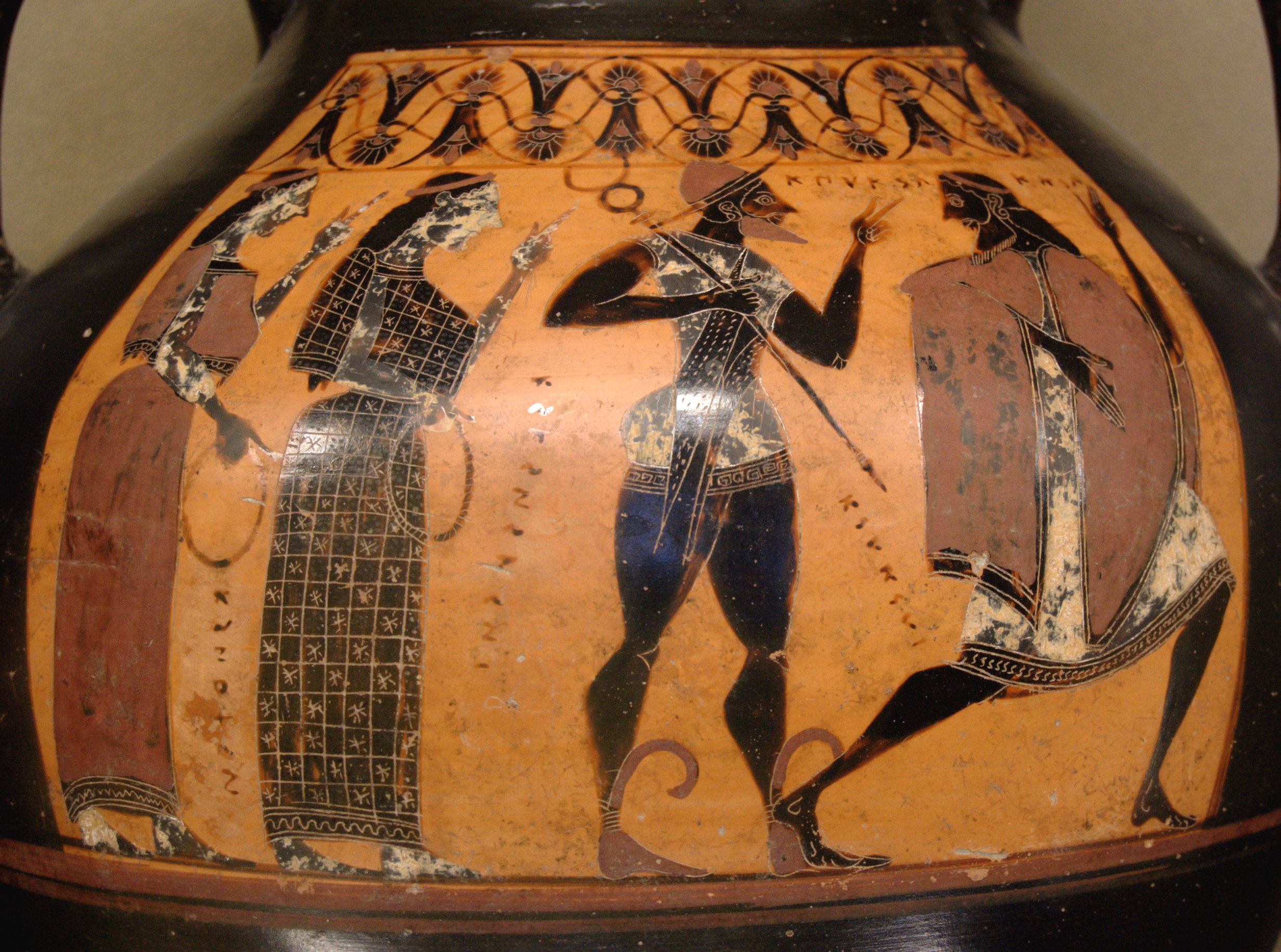 El Juicio de Paris
Cerámica griega
560 a 550 a.C.
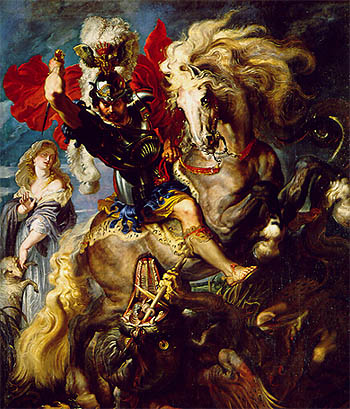 La lucha 
con el dragón

Rubens
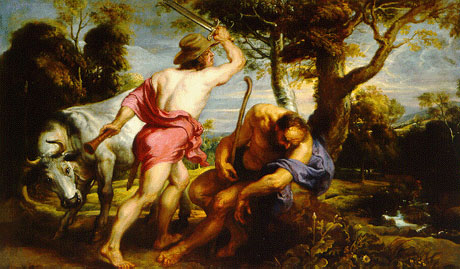 Mercurio y Argos   Rubens
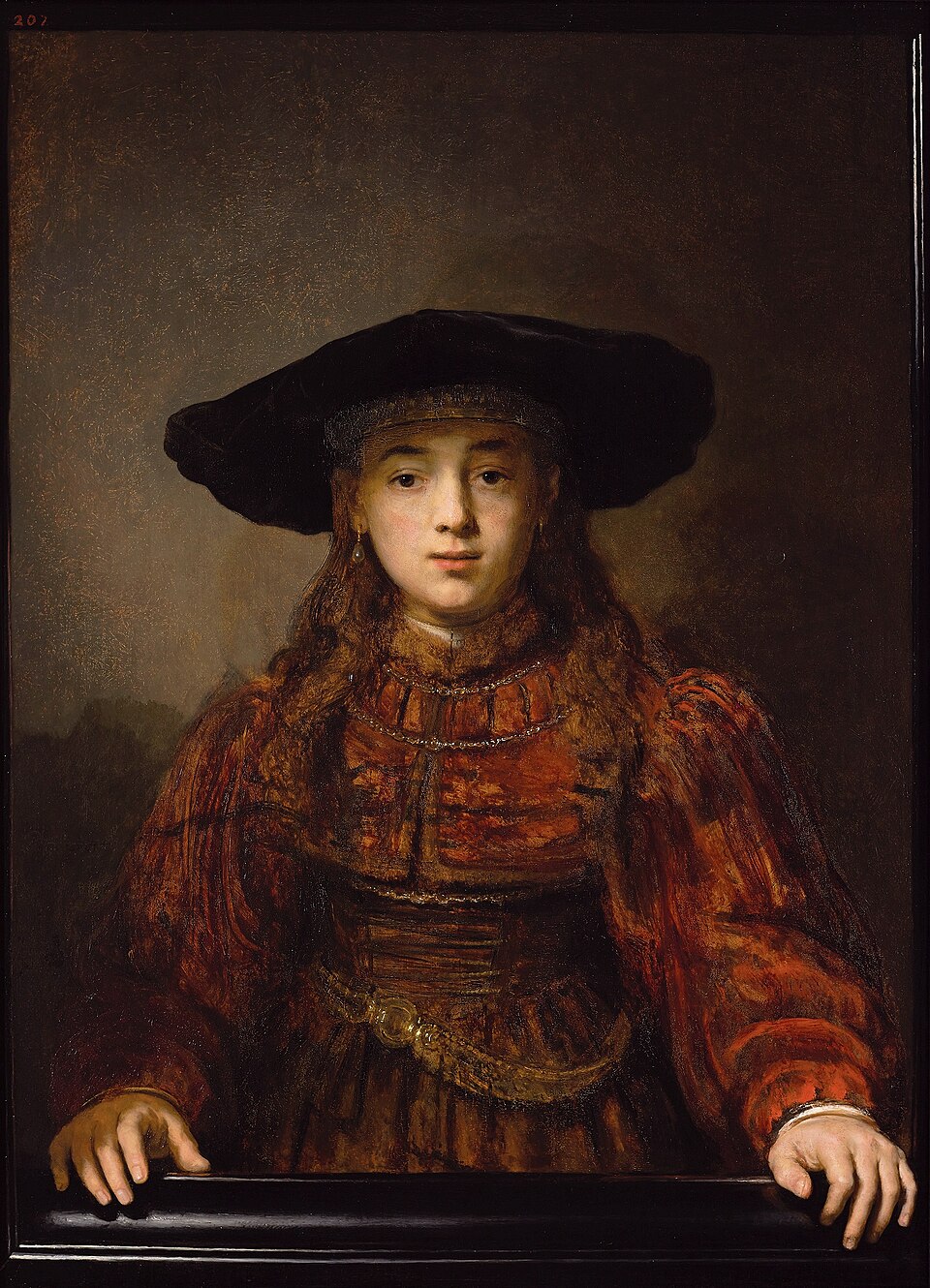 La Dama dentro del marco
1641
Rembrandt
Óleo sobre madera
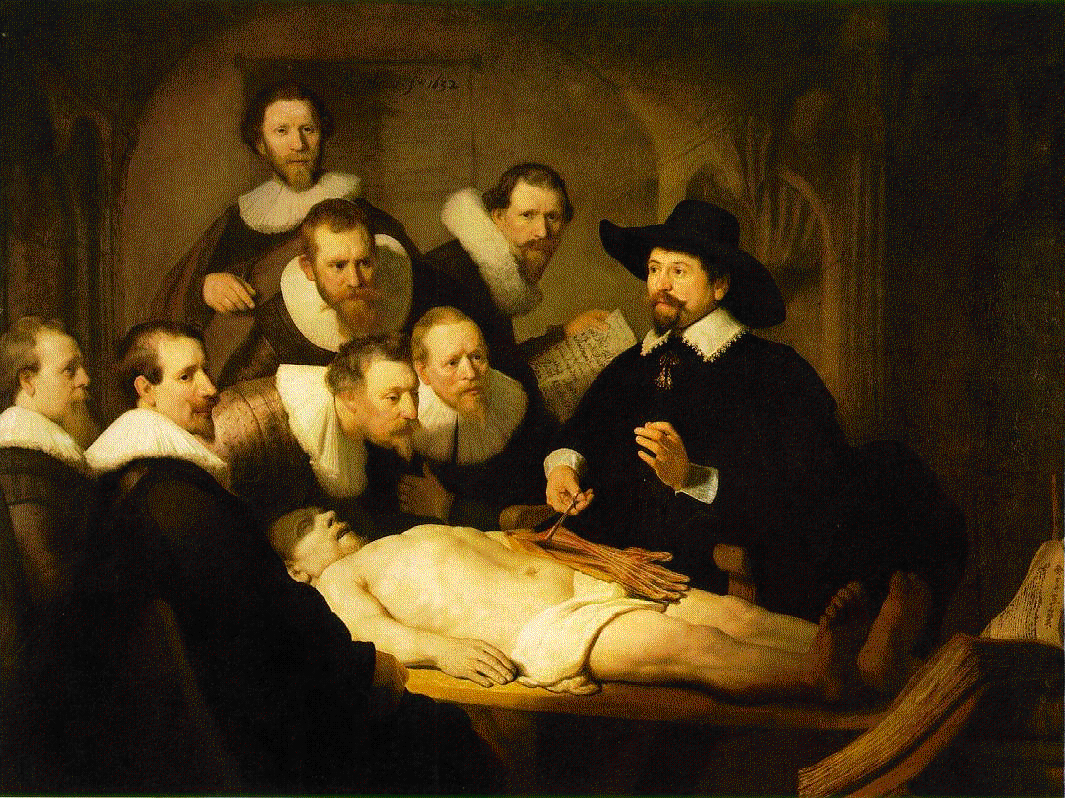 Rembrandt
El Barroco en Holanda…
Magistral uso de la luz

Los personajes  invitan al espectador
 a participar en la escena

 Miradas directas

Lección de Anatomía Museo de Holanda
s. XVII
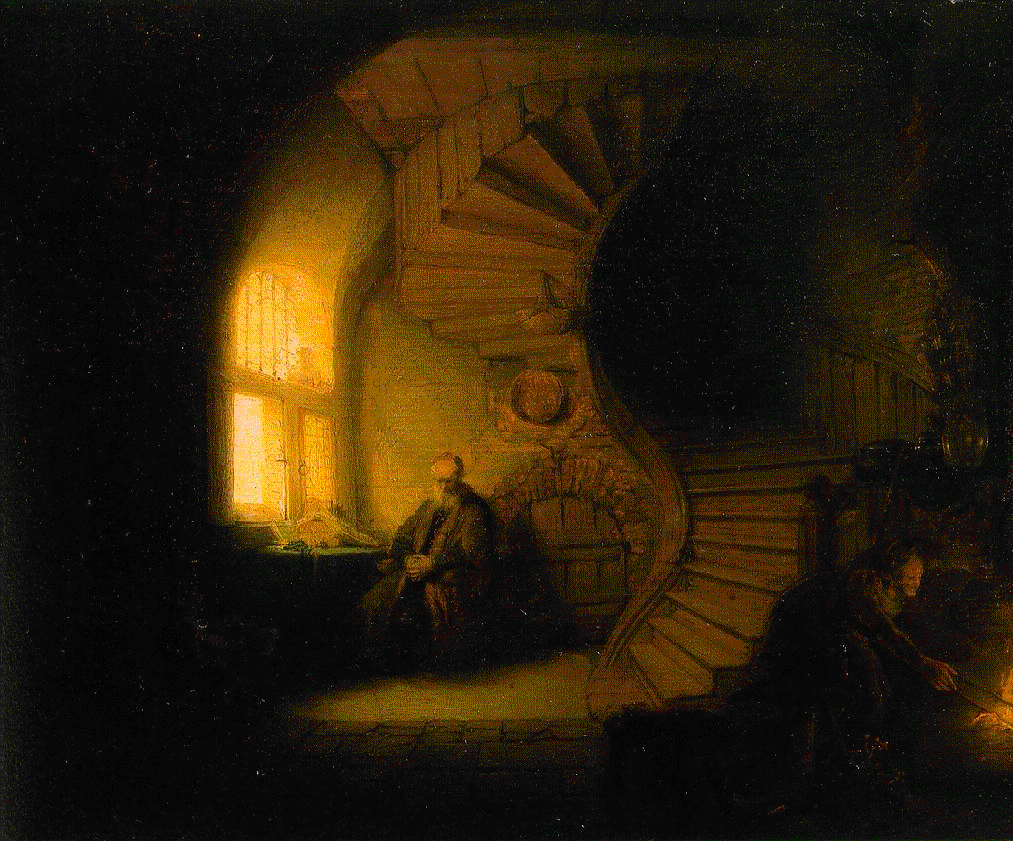 Rembrant 
Filósofo en meditación
La luz determina el aspecto que el pintor 
desea resaltar en la escena
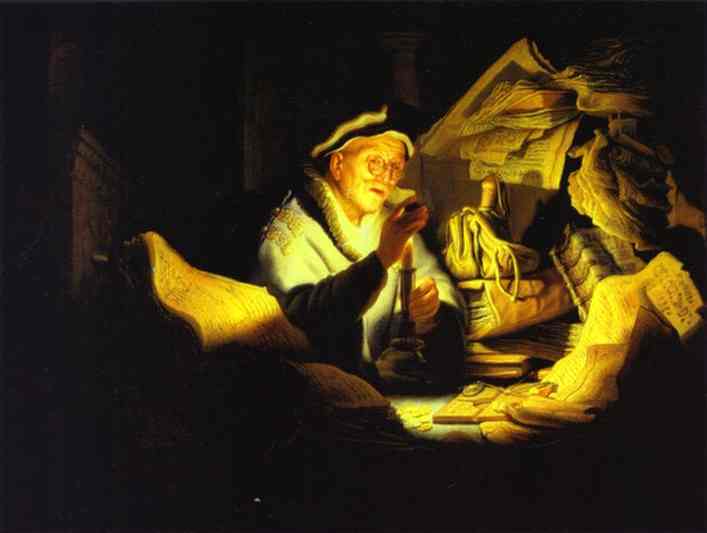 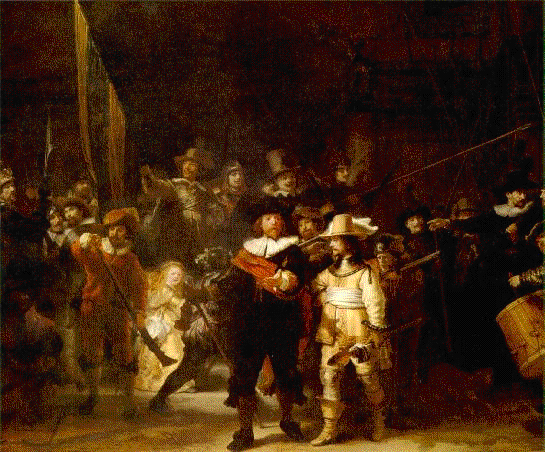 Rembrandt
 
La Ronda Nocturna
Barroco en Holanda
Museo de Holanda
La parábola del hombre rico
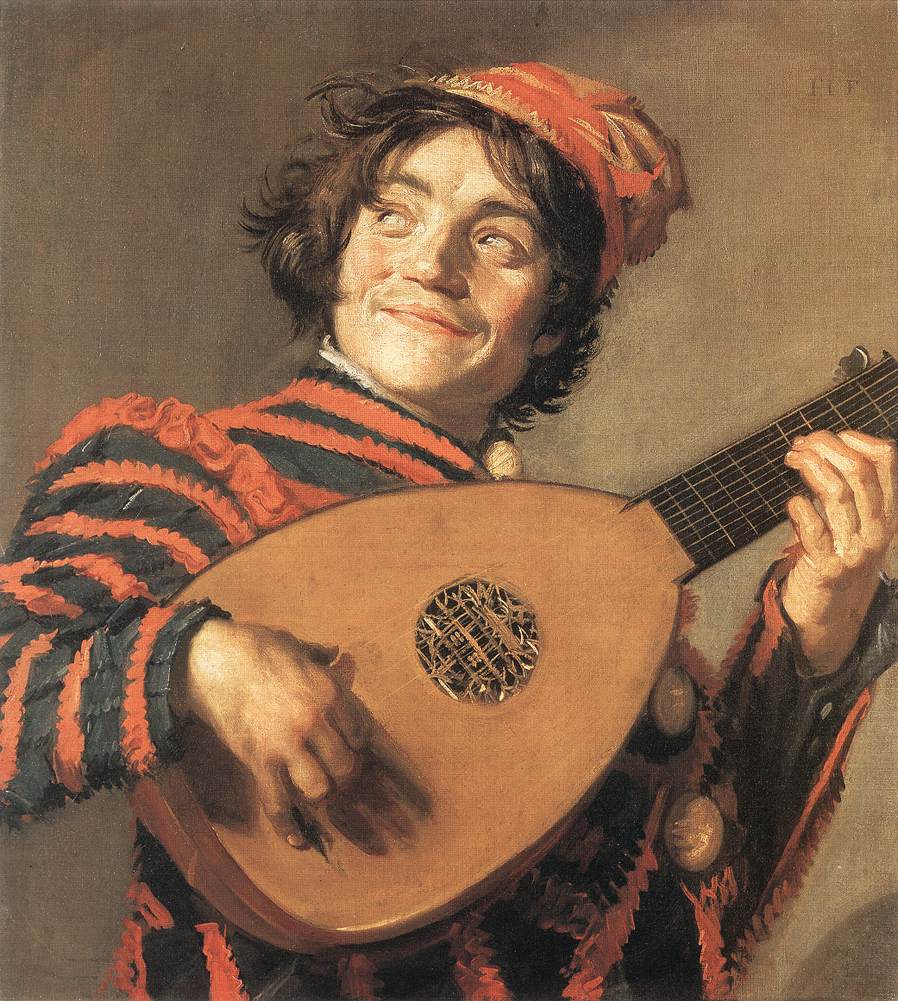 Bufón con Laúd
Franz Hals
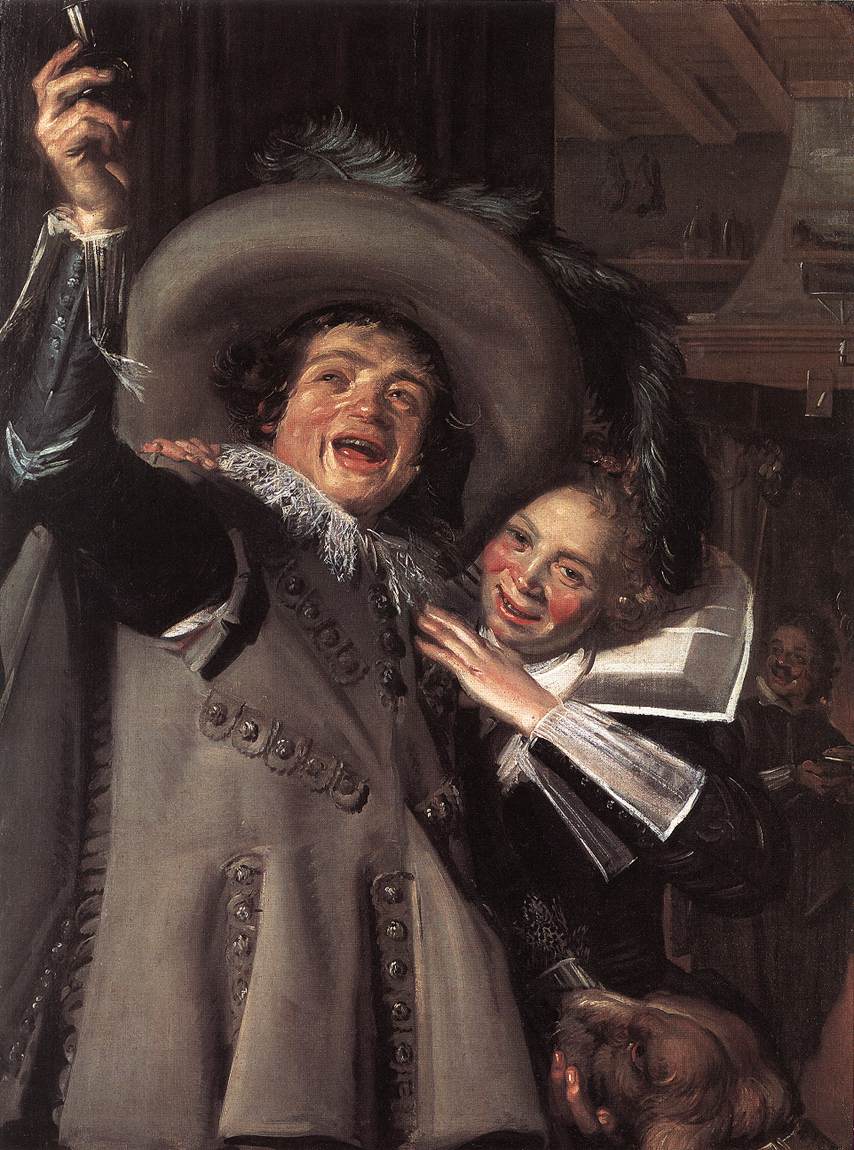 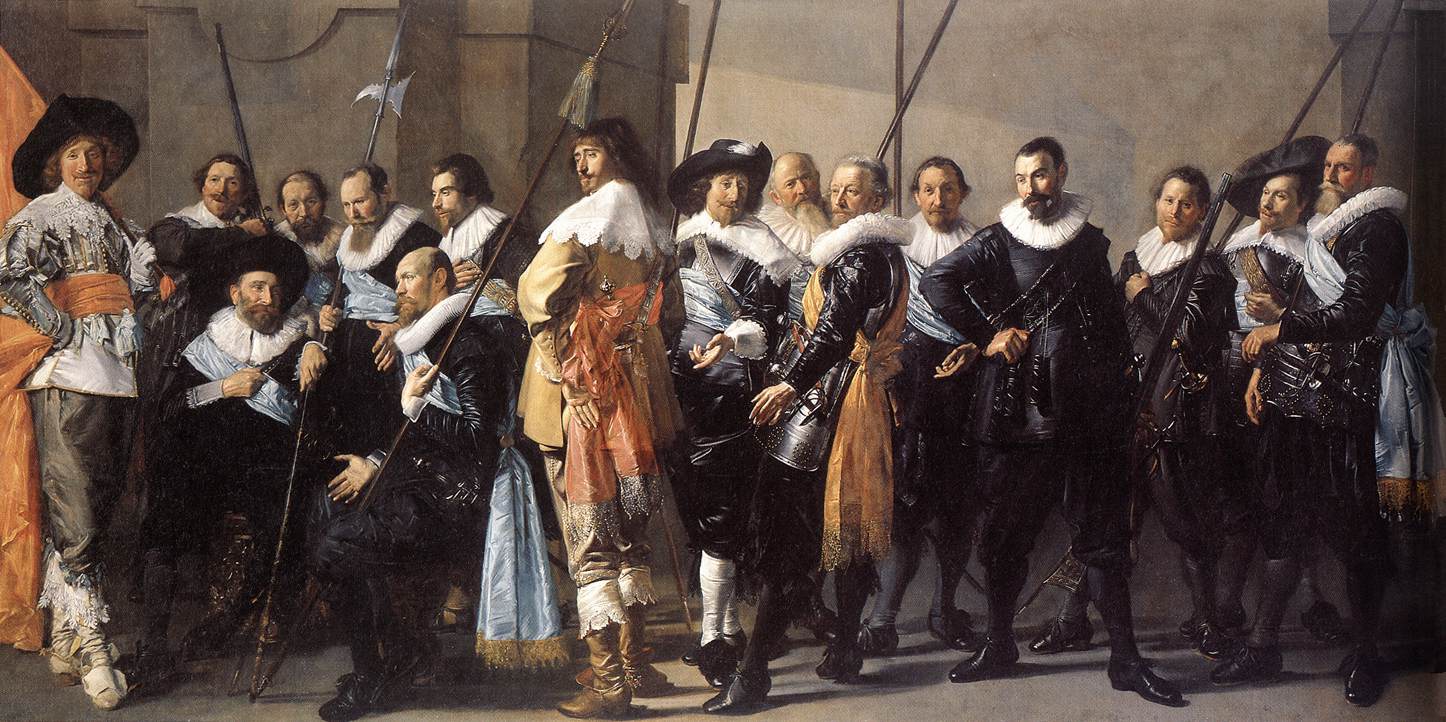 Bebedor
con su amada
Franz Hals
La Gran Cofradía Cívica
Compañía del capitán Reynier Reael
La Hilandera
Veermer
Louvre
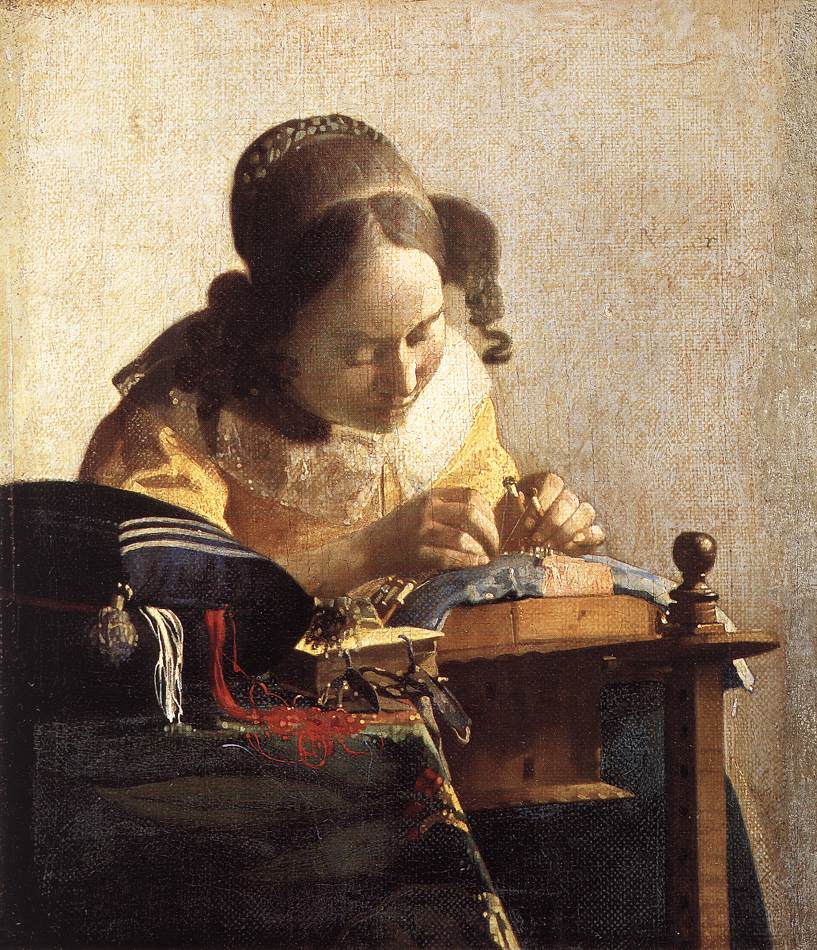 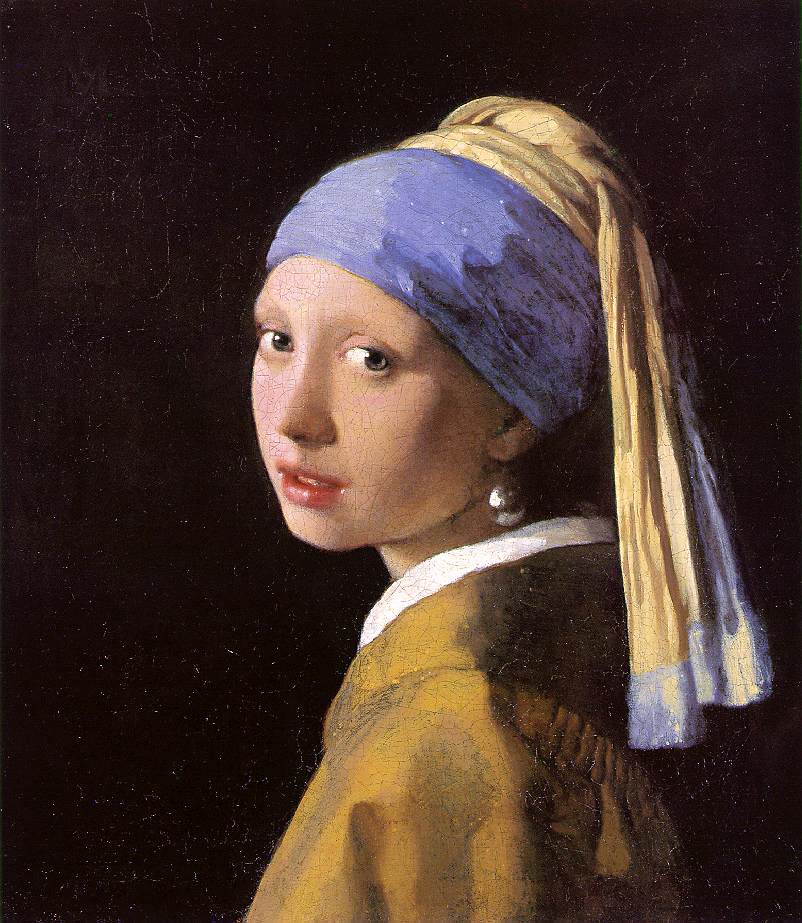 La niña 
del 
turbante 
azul
Louvre
Veermer
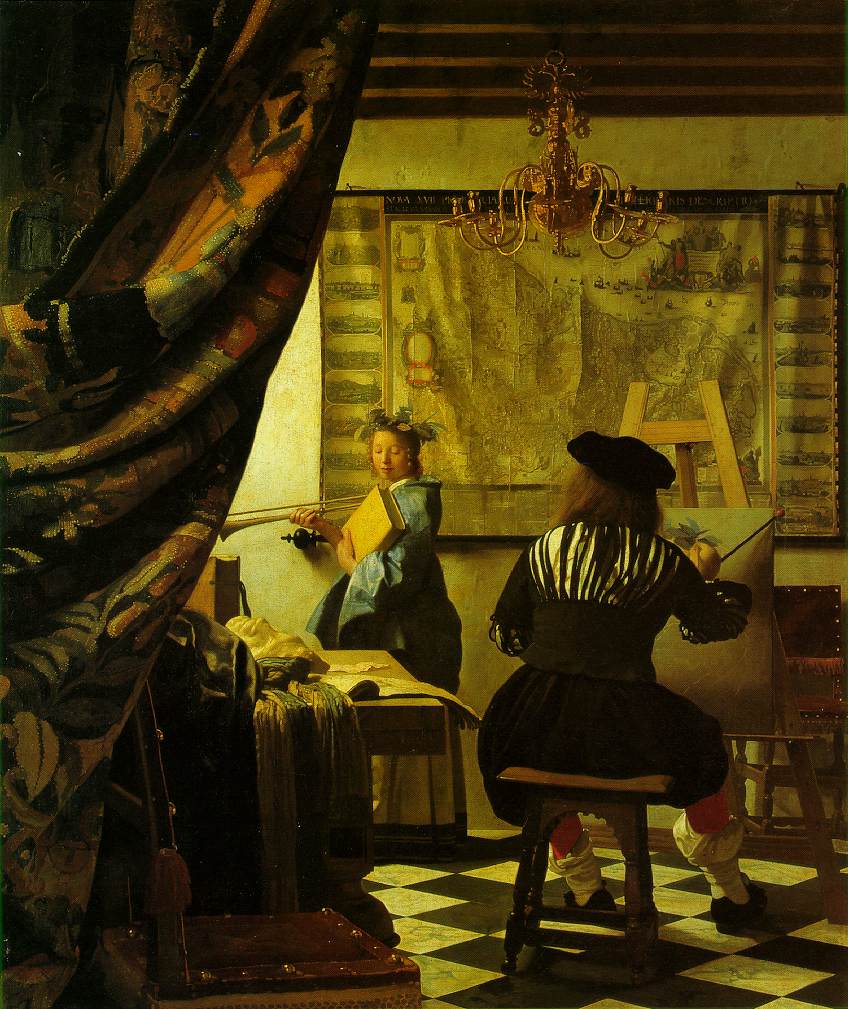 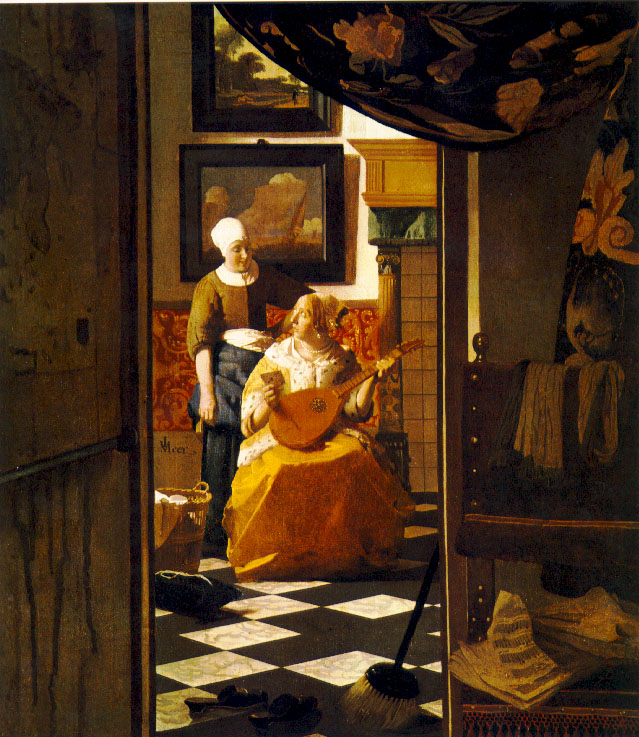 Carta de 
amor
Veermer
Pintando
 Veermer
Barroco en España

Velázquez 
		José de Ribera
Zurbarán
			      Murillo
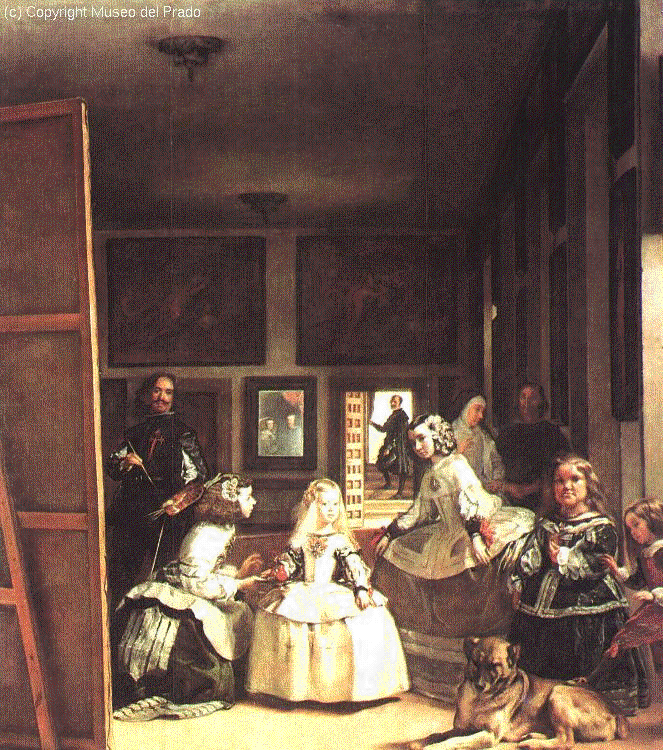 Velázquez 
Las
Meninas
 Museo 
del Prado
s. XVII
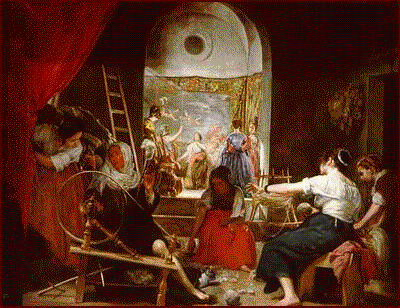 Velázquez
Las Hilanderas
España
Siglo XVII
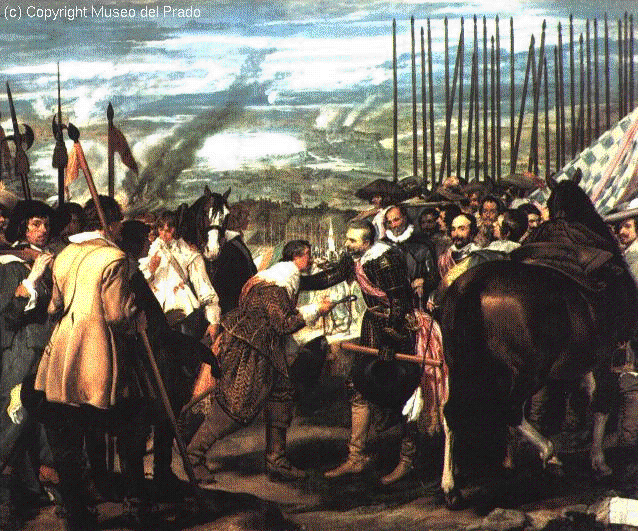 Velázquez
España
 s.XVII
 La rendición de Breda
Museo del Prado
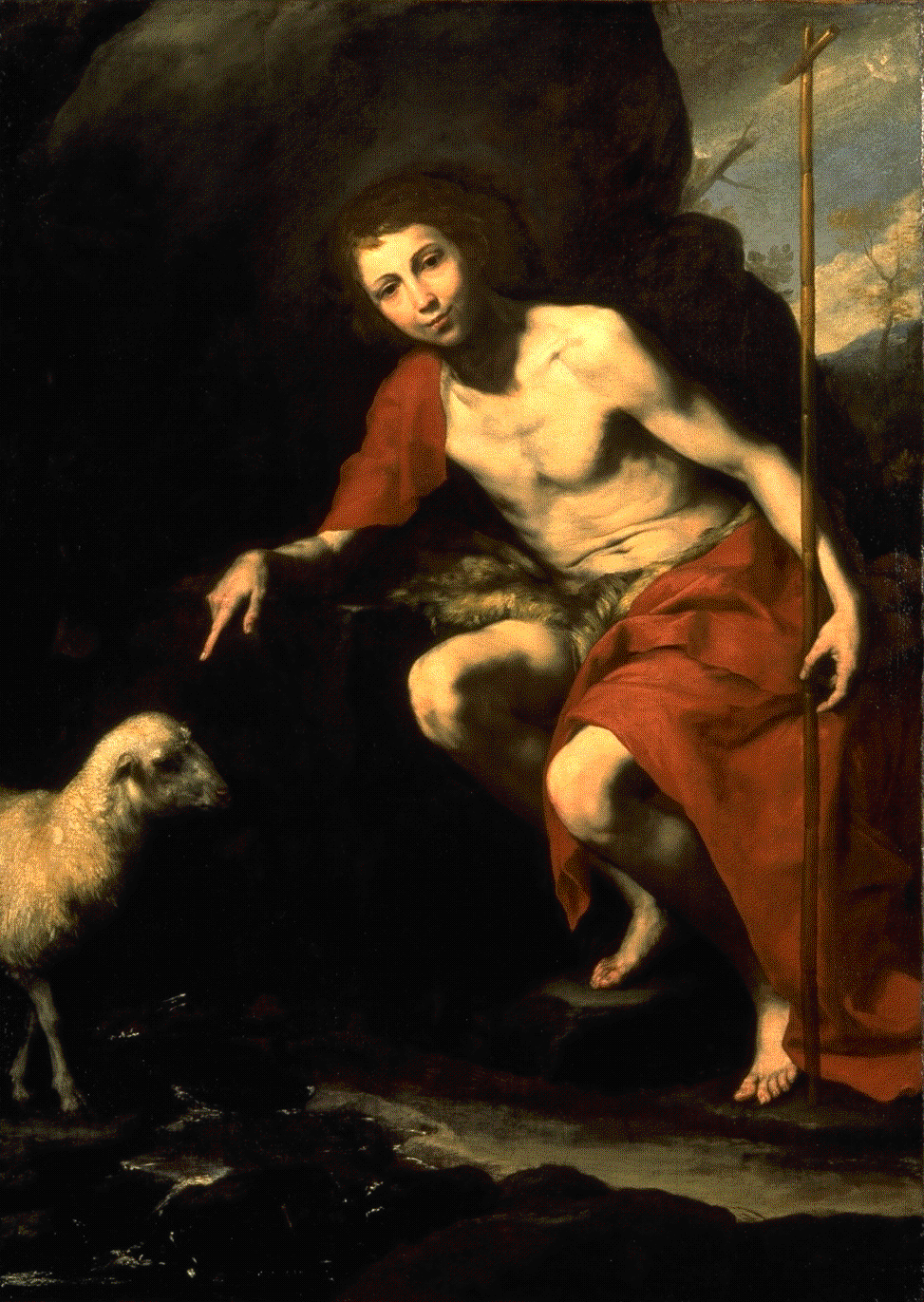 José de Ribera
España
San Juan
 s.XVII
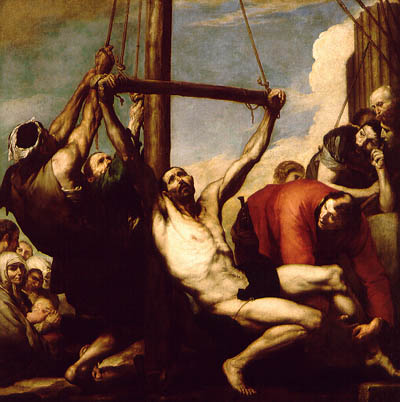 Martirio de San Bartolomé
José de Ribera
s.XVII
El niño
del pie deforme
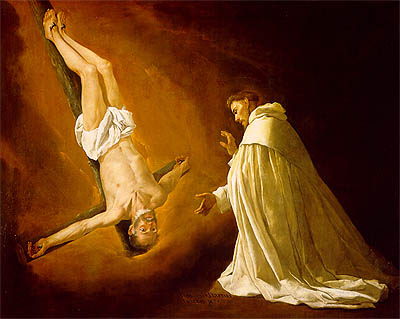 Zurbarán Martirio de Sn Pedro
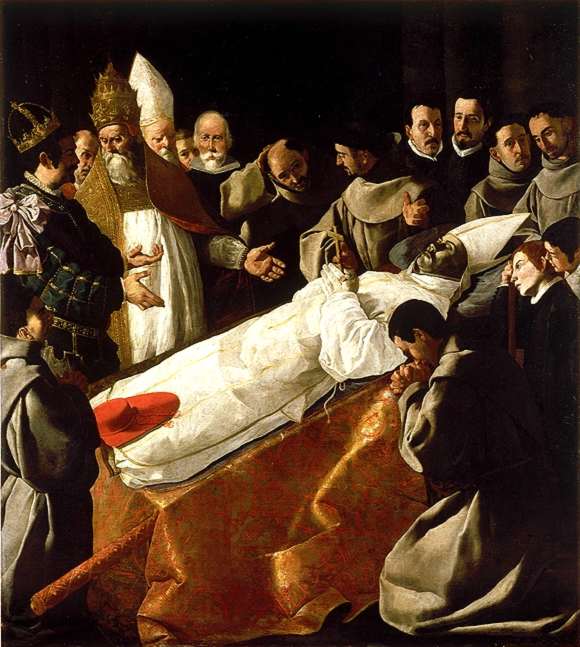 Zurbarán 
la muerte de 
San Buenaventura
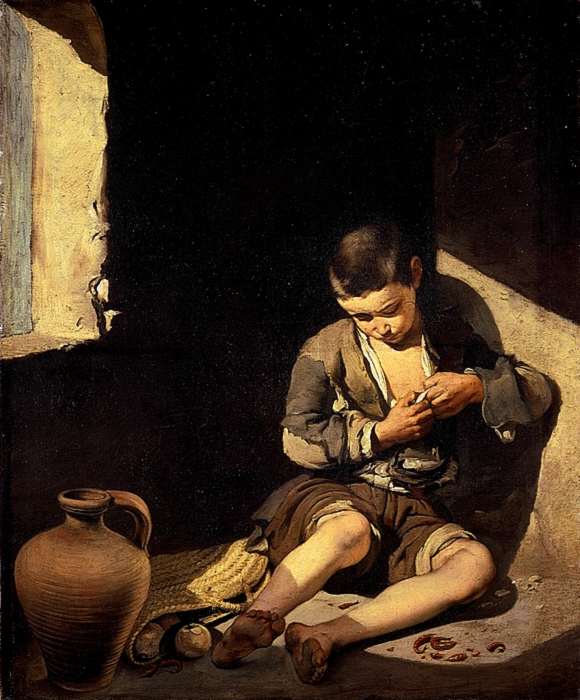 Joven mendigo 
Murillo 
Louvre
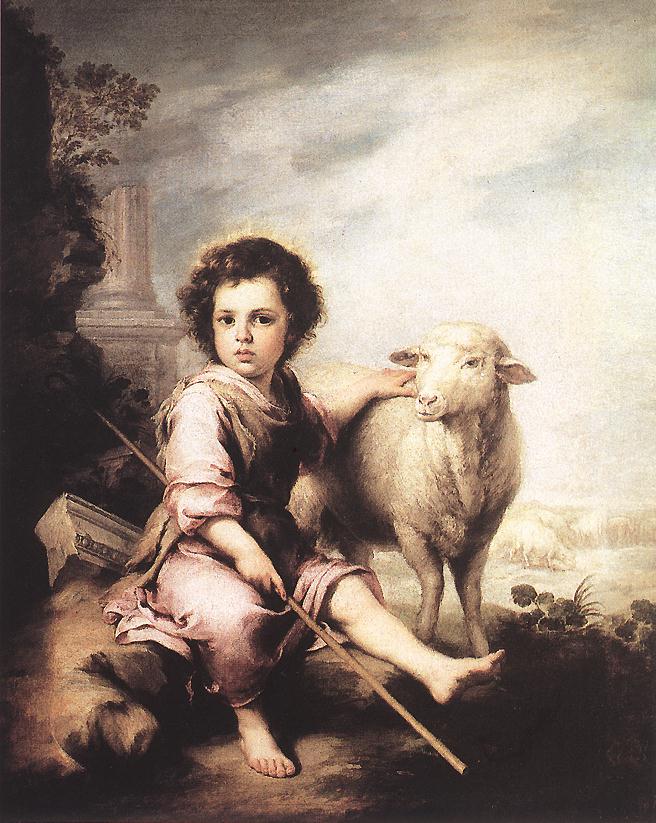 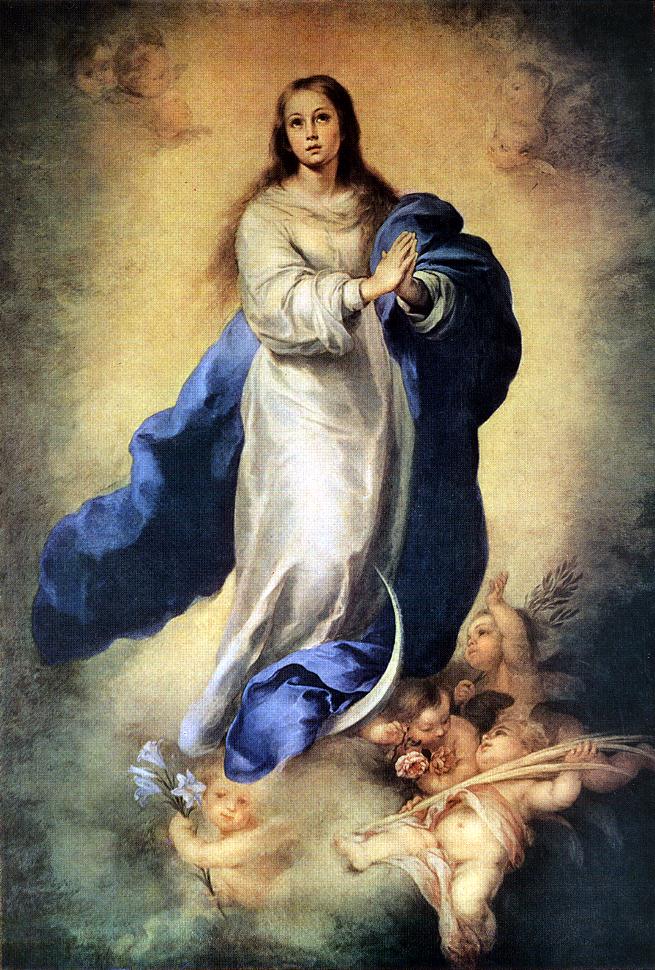 La  Inmaculada 
Concepción
Murillo
Murillo
La bendición 
del cordero
arquitectura
El  Barroco Europeo:
   Italia                           Alemania
Francia
  Austria                          España

  En           Hispamoamérica

México
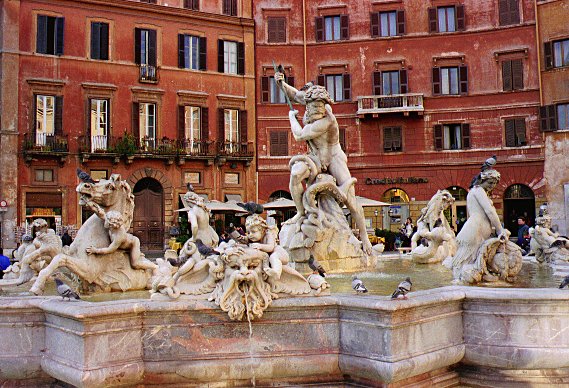 Bernini, Fontana de  Marte, Roma
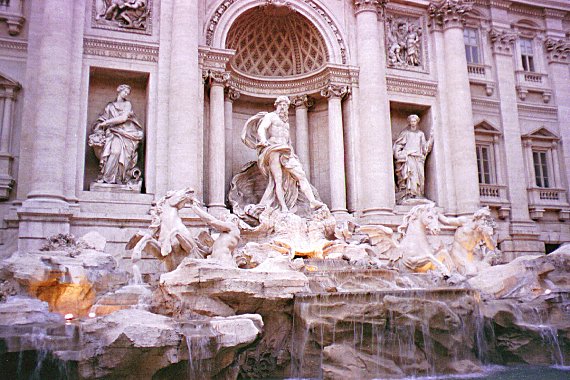 Fontana de Trevi Bernini, Roma
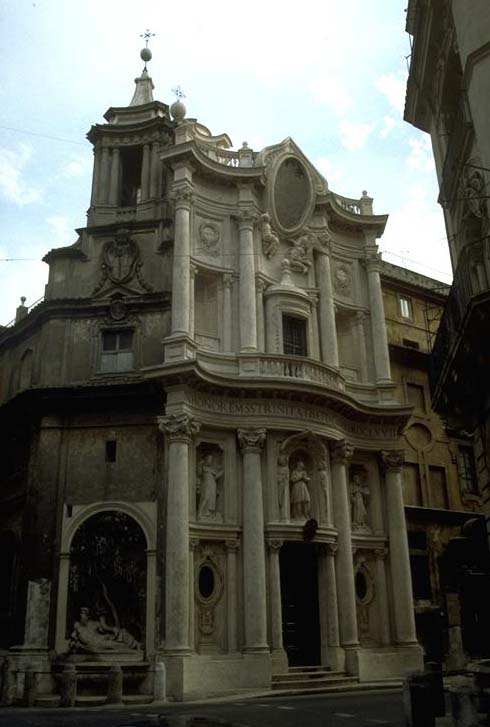 Fachada 
del Palacio 
de San Carlo
Borromini
Roma
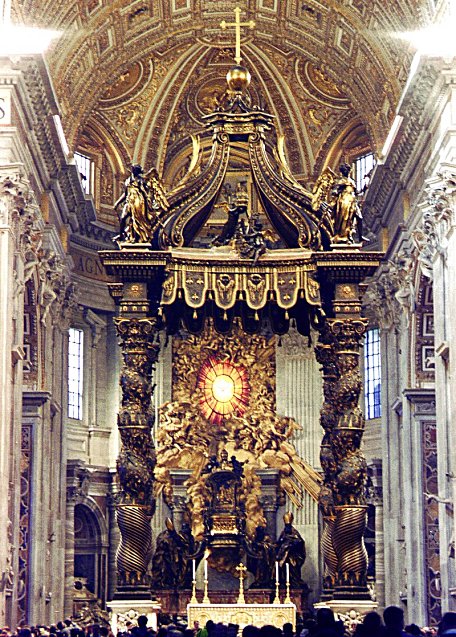 Baldaquino 
de San Pedro
Roma
Bernini
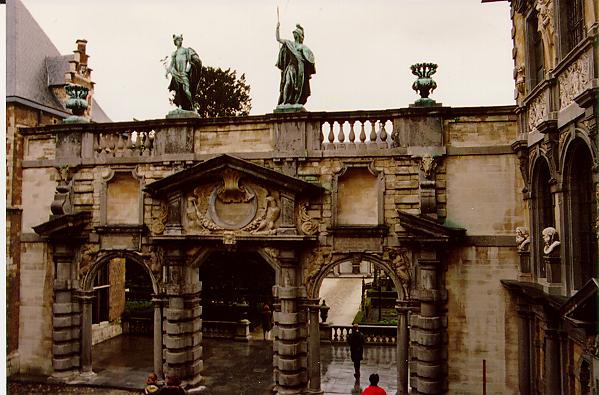 Casa de Rubens  estudio
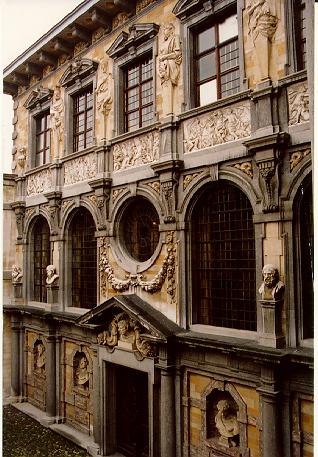 Casa de Rubens fachada
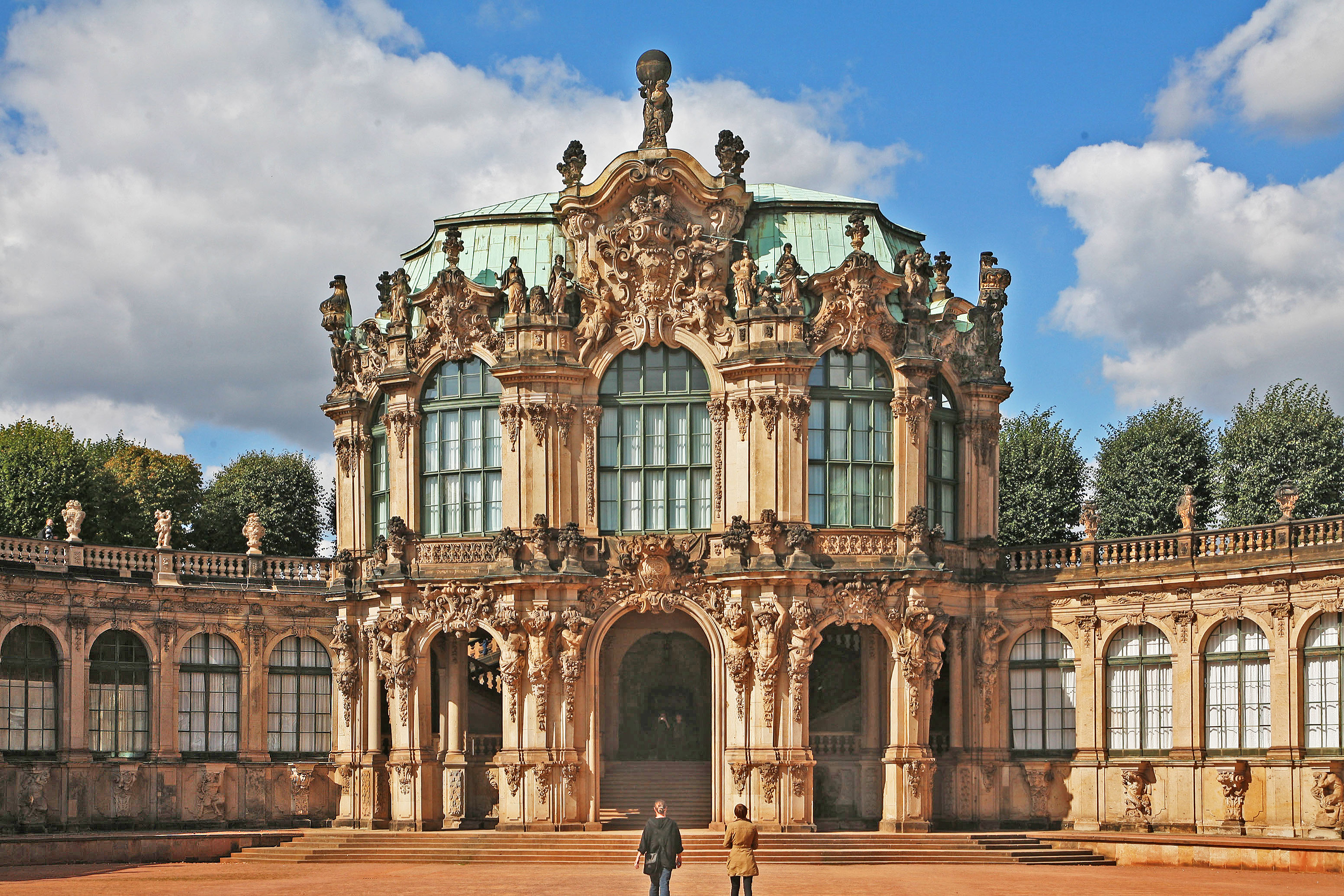 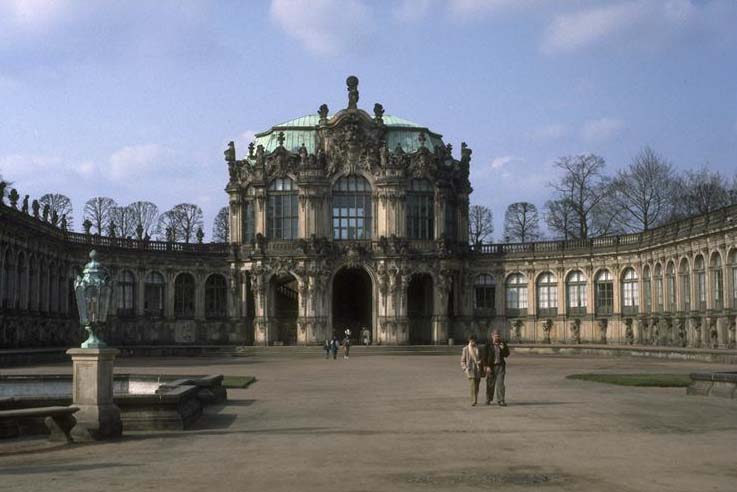 Palacio de Dresden
SW.Boulach
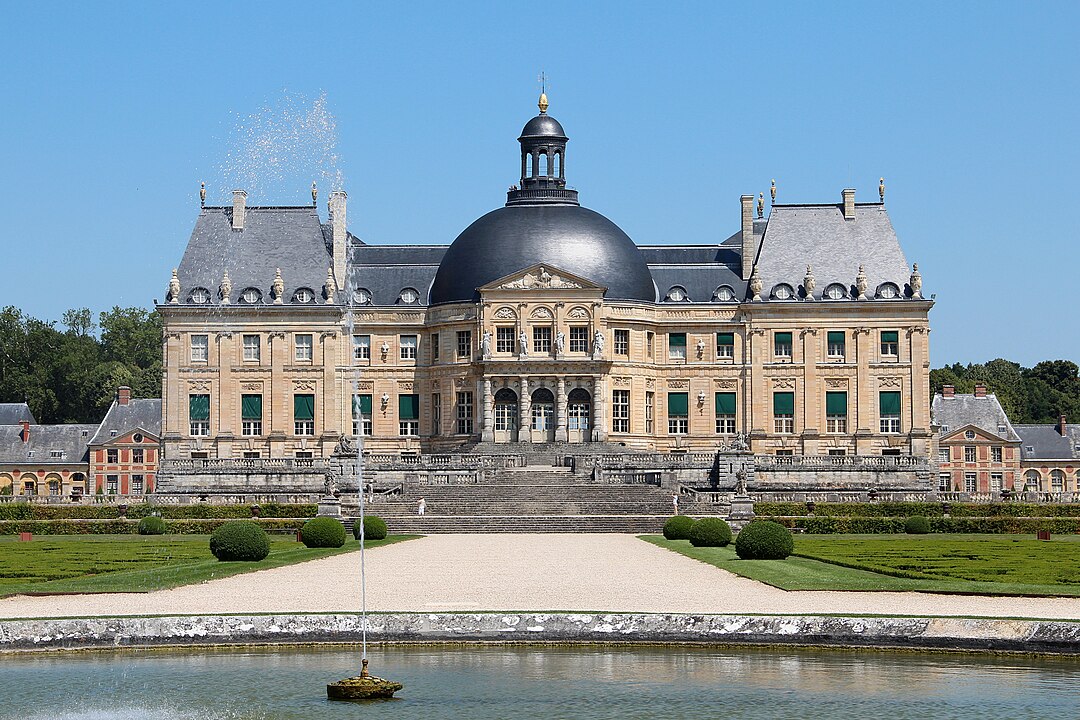 Vaux le Vicomte, Paris
Nicolas Fouquet
c.1661
La opera de Paris
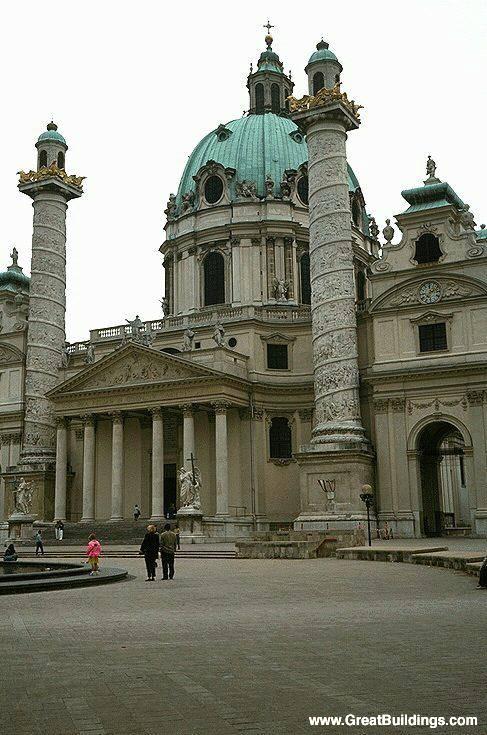 Karlskirche 
(St. Charles Church) 
en Vienna, Austria
Ayuntamiento de Salamanca    S XVII
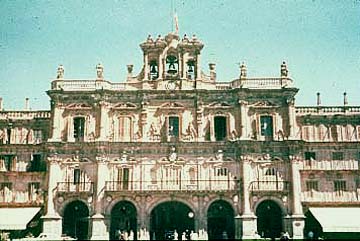 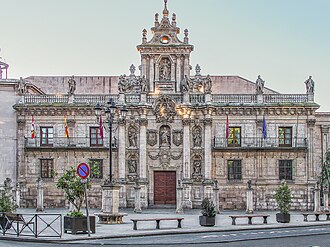 Universidad de Valladolid  Fachada
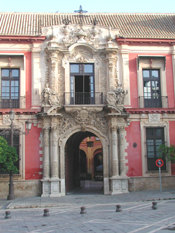 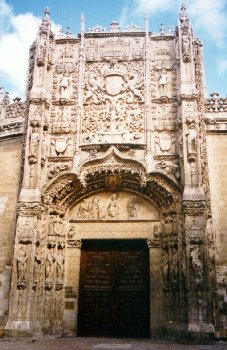 Palacio
 del 
Arzobispado
Sevilla
Fachada
Fachada 
 museo 
Sevilla
 Plateresco
Catedral de Salamanca
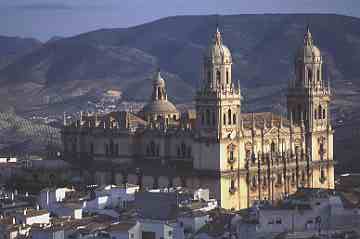 Catedral de Oaxaca S XVII
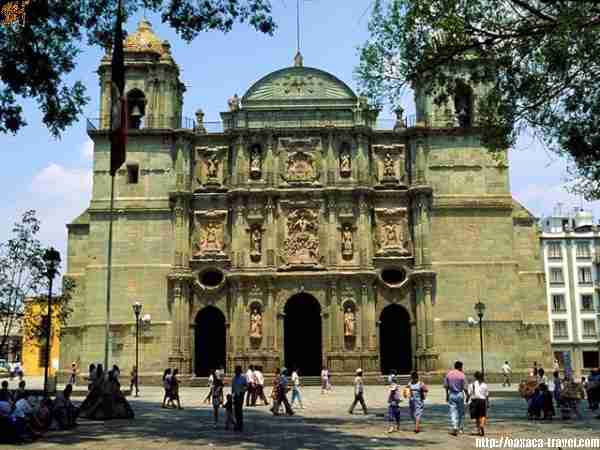 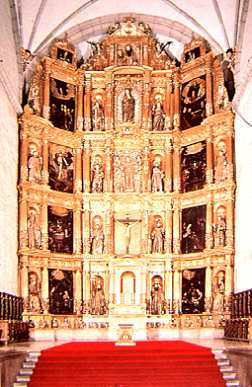 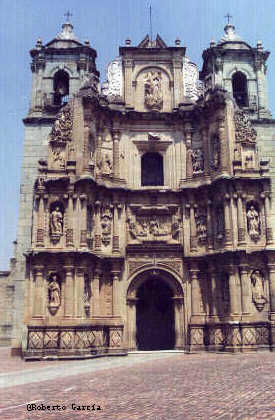 La iglesia de la Soledad, Oaxaca 
		S XVII
Xochimilco
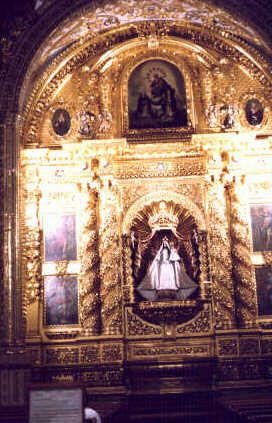 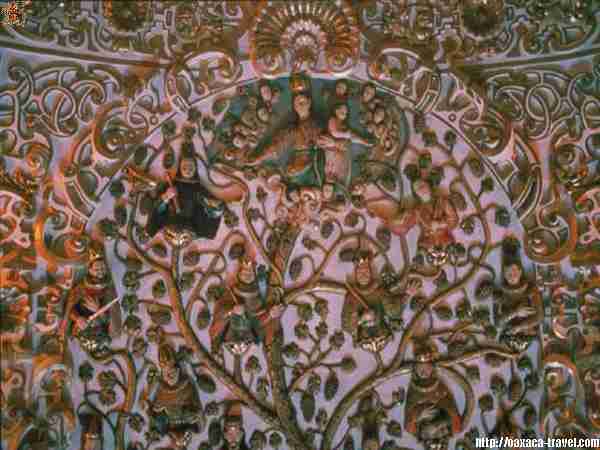 Sto Domingo Oaxaca s.XVII
Catedral de México
Sto Domingo Oax S XVII
Catedral de Oaxaca fachada lateral
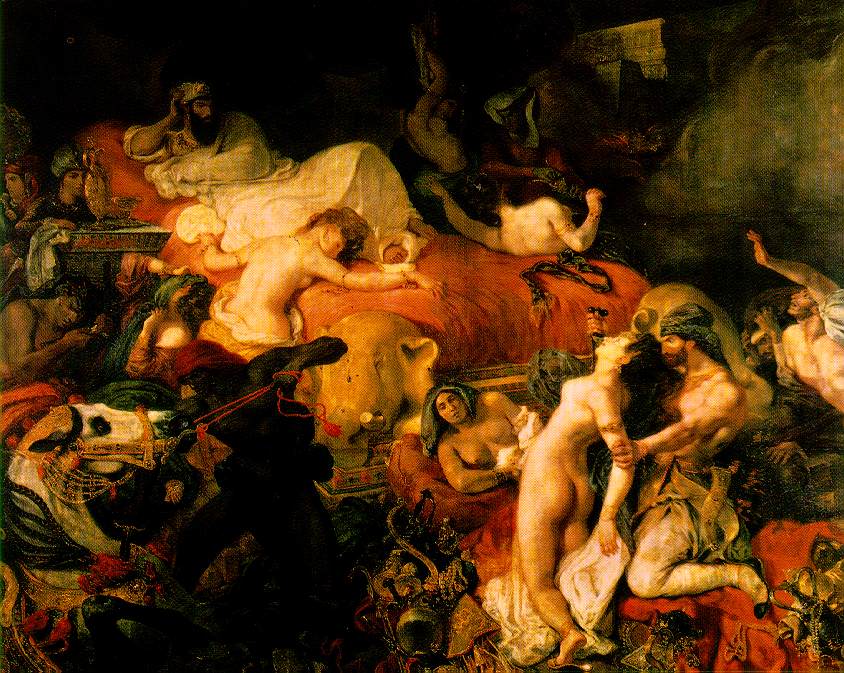 La muerte de Sardanápalo
Gracias por su atención